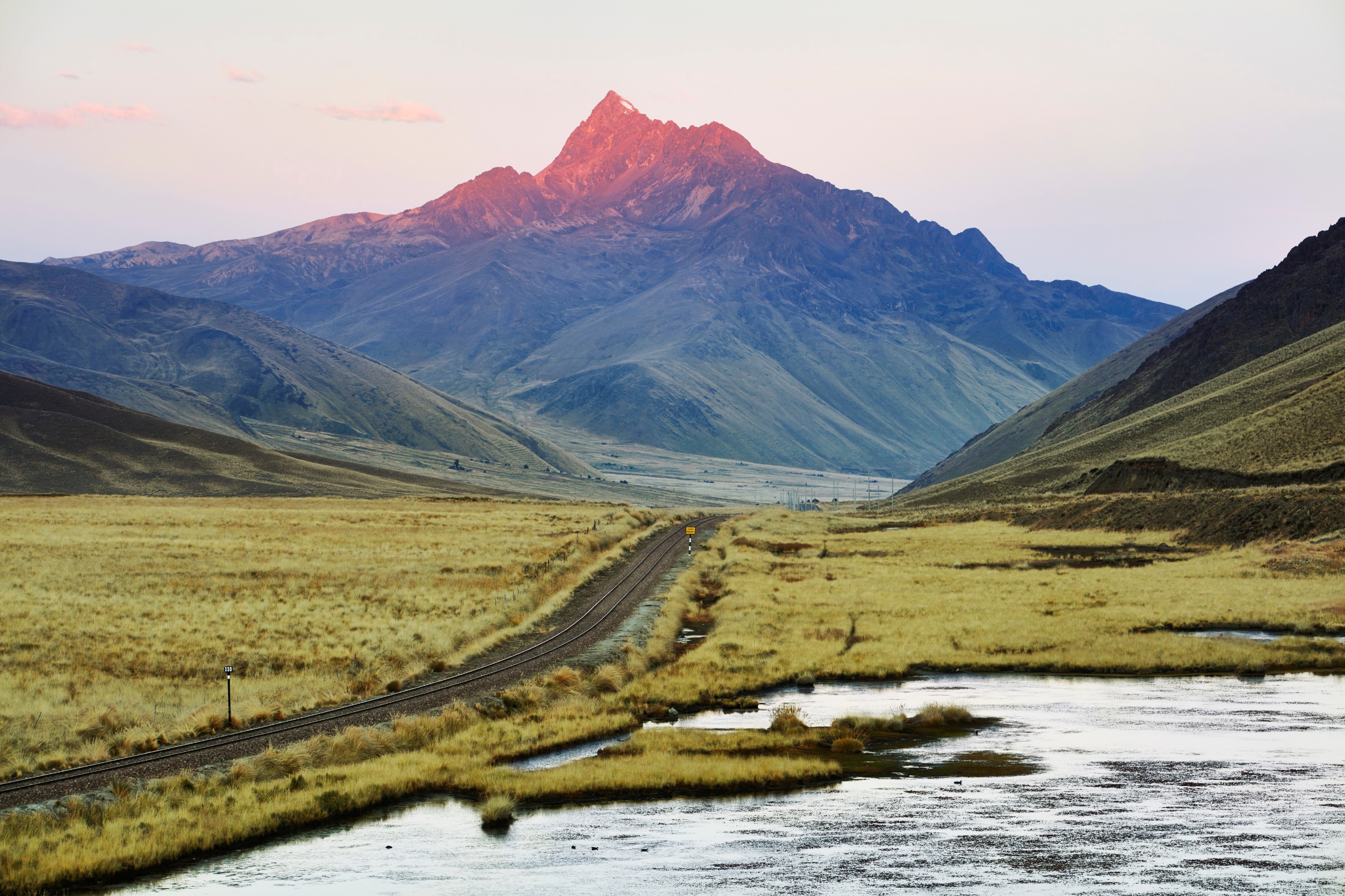 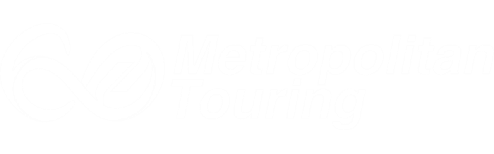 One history,
a	thousand
inspiring
stories.
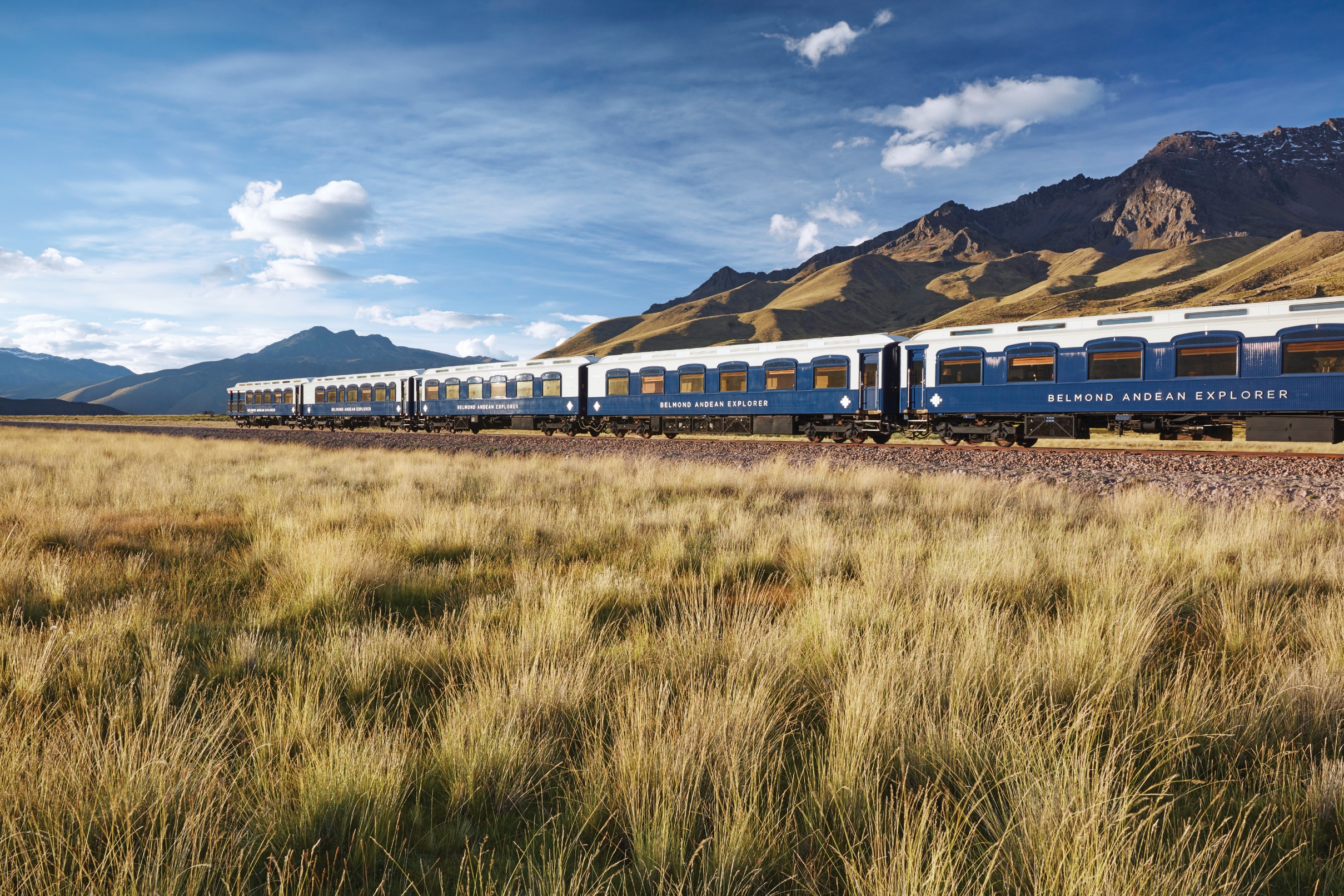 Andean Explorer,
A Belmond Train
Puno – Cusco - Arequipa
Andean Explorer
Route
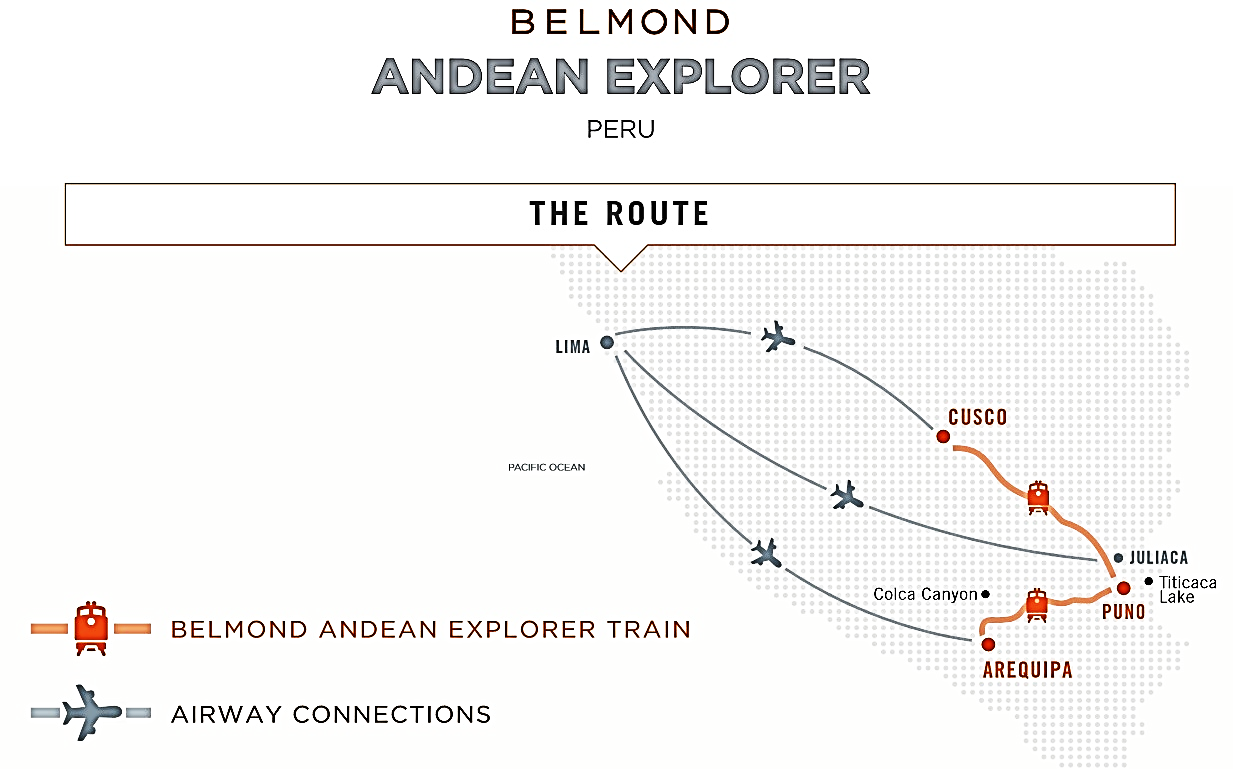 Andean Explorer
Journeys
Spirit of the Water  Spirit of the Andes  Peruvian Highlands
Andean Plains
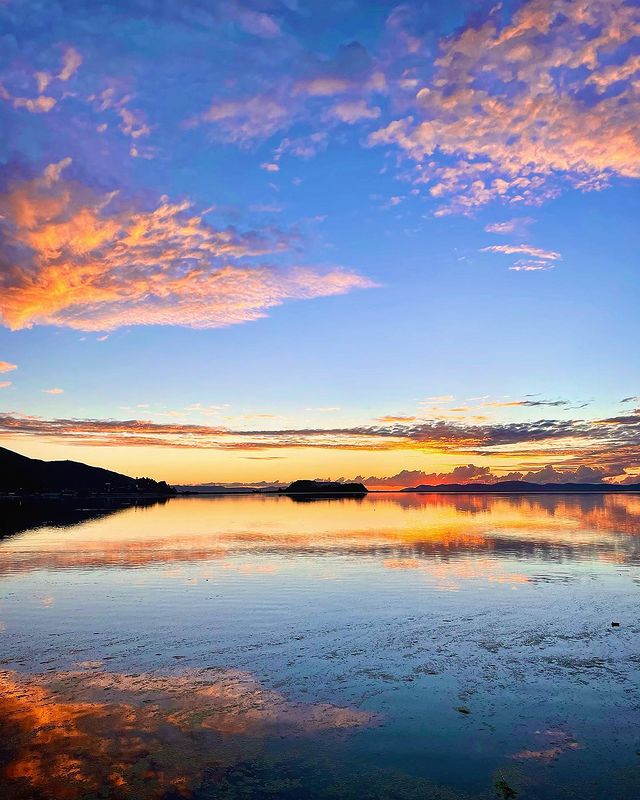 Spirit of
the Water
1 night: Cusco - Puno
Day 1 - Tuesday
Day 2 - Wednesday
Sunrise at Titicaca Lake
Departure from Cusco, Wanchaq Station 
Lunch on board 
Tour of Raqchi 
Afternoon tea on board
Tour of La Raya
Pre-dinner Cocktails Dinner on Board 
Arrive at Puno, 
Titicaca Lake Station

Overnight stay at Puno,
Titicaca Lake Station
11:00      

12:30
13:55
15:30
17:45
19:00
19:30
23:30
06:00
08:30
12:30



15:45

16:00
16:50
19:30
Breakfast on board  Board boats to explore
Lake Titicaca Lake
Private lunch at  
Collata Beach, Taquile,
Dance & artisanal craft  displays
Arrive back at Titicaca Lake Station
Depart to Arequipa  
Pre-dinner cocktails  Dinner on board
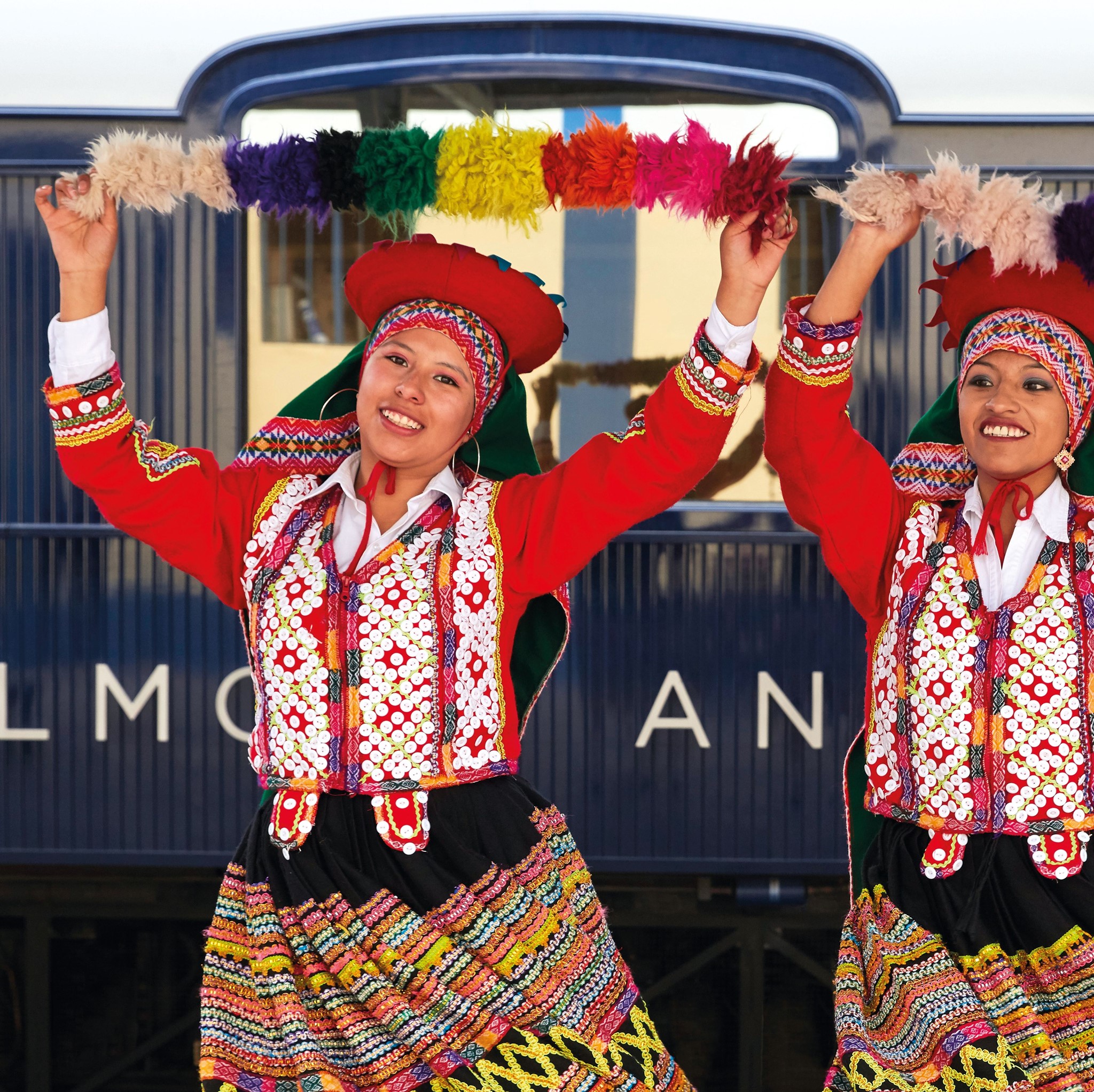 Spirit of
the Andes
1 night: Puno – Cusco
Day 1 - Wednesday
Day 2 - Thurday
Depart to Cusco
Breakfast on board
Arrival to Cusco,
Wanchaq Station
Depart from Puno,
Lake Titicaca Station
Lunch on Board 
Tour of La Raya 
Pre-dinner  cocktails
Dinner on board
Arrive at Cusipata  (Cusco)

Overnight stay at  Cusipata (Cusco)
05:30
06:00
07:35
12:00      

13:15
18:00
19:00
19:30
21:00
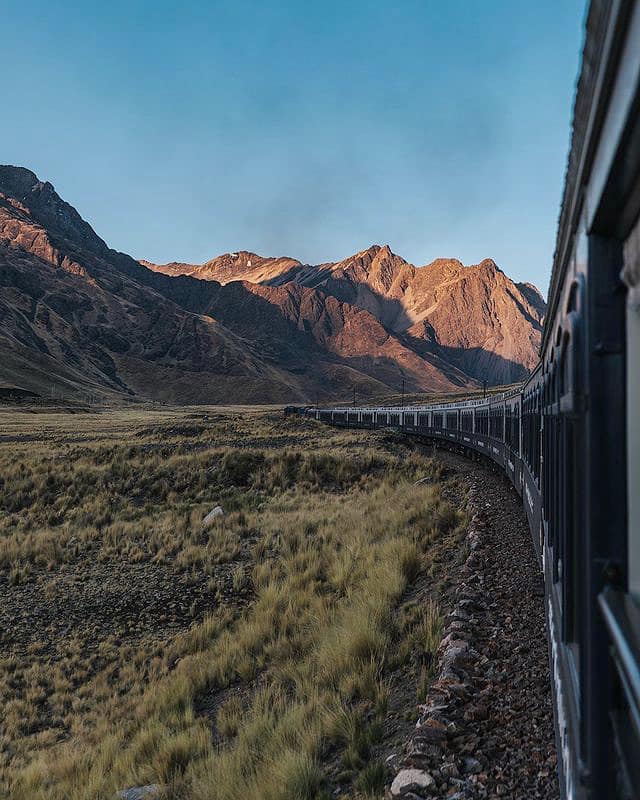 Peruvian
Highlands
2 nights: Cusco – Puno – Arequipa
Day 1 - Thursday
Day 2 - Friday
Day 3 - Saturday
11:00 


12:30 
13:55 
15:30
17:45
19:00
19:30 
23:30
Departure from  Cusco Station  
Lunch on board  
Visit to Raqchi
Tea time
Sunset at La Raya
Cocktail
Dinner on board  
Arrival to Titicaca  Lake Station
Sunrise at Titicaca Lake
Breakfast on board 
Depart to Arequipa
Station Km. 93: 
Passengers going  independently to Colca Canyon  disembark*
Light lunch on board
Arrive at Arequipa Station
Airport transfer with panoramic views
Arrive at Arequipa airport
06:00      
06:45
11:30




12:30
15:30

16:00

15:30
Breakfast on board Board boats to  explore Titicaca Lake
Private lunch at  Collata Beach,Taquile,
Dance & artisanal craft  displays
Arrive back at Lake  Titicaca Station
Depart to Arequipa
Pre-dinner cocktails
Dinner on board
06:00      
08:30

12:30


 
15:45

16:00
16:50
19:30
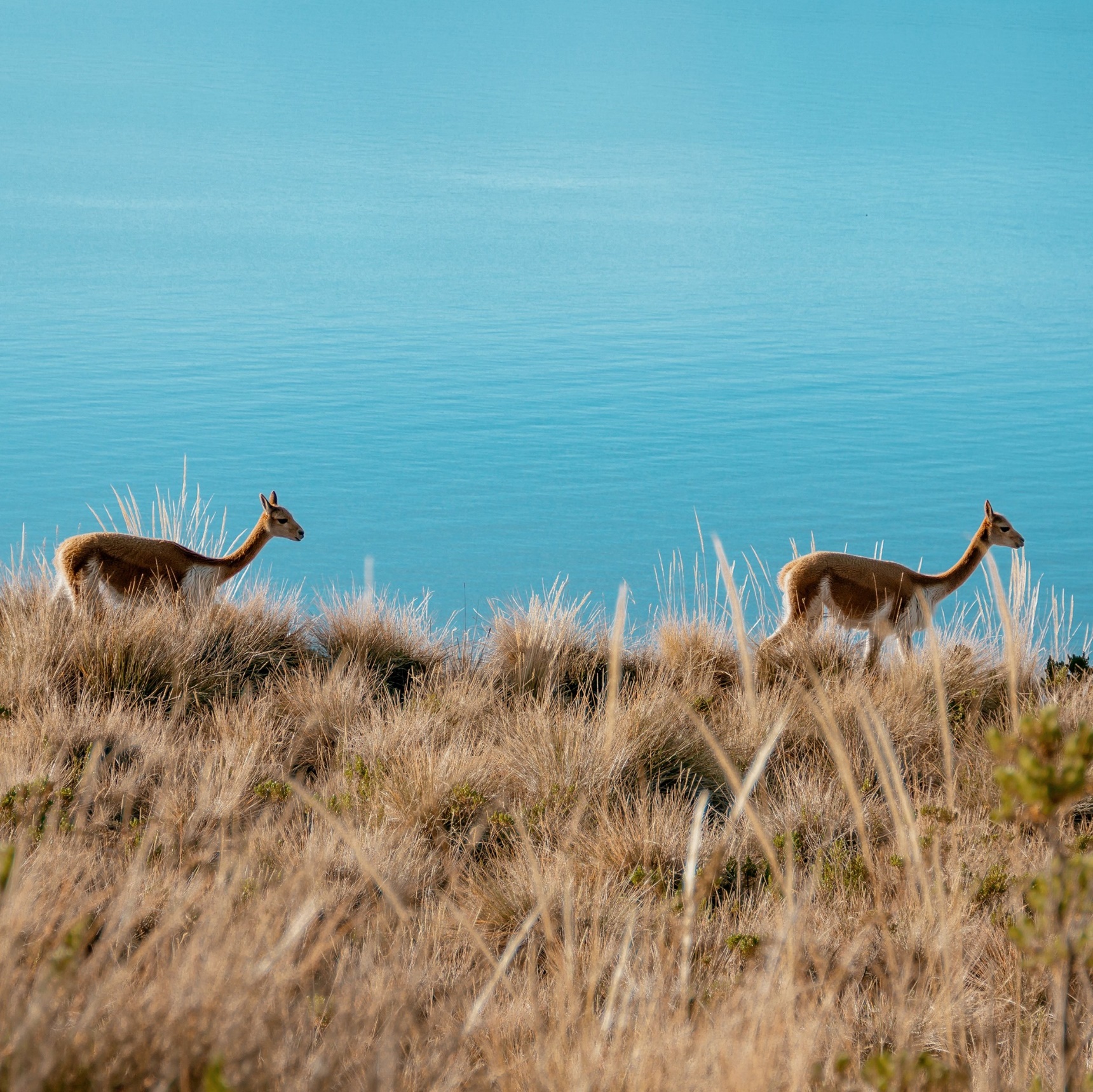 Andean Plains
& Islands of discovery
2 nights: Arequipa – Puno – Cusco
Day 1 - Saturday
Day 2 - Sunday
Day 3 - Monday
19:00

20:00

20:30
Welcome cocktail at Arequipa Station
Depart from Arequipa Station
Dinner on board

Overnight on board on route (train moving during the night)
Sunrise at Titicaca Lake
Sunrise at Marangani
Breakfast on board 
Depart to Cusco
Tour of Raqchi
Light lunch on board
Arrival at Cusco,
Wanchaq Station
Breakfast on board Board boats to  explore Titicaca Lake
Private lunch at  Collata Beach,Taquile,
Dance & artisanal craft  displays
Arrive back at Lake  Titicaca Station
Depart to Cusco
Pre-dinner cocktails
Dinner on board

Arrival & overnight
at Marangani
06:00      
07:30
08:30
11:30
13:15
06:00      
08:30

12:30


 
15:45

16:00
16:50
19:30
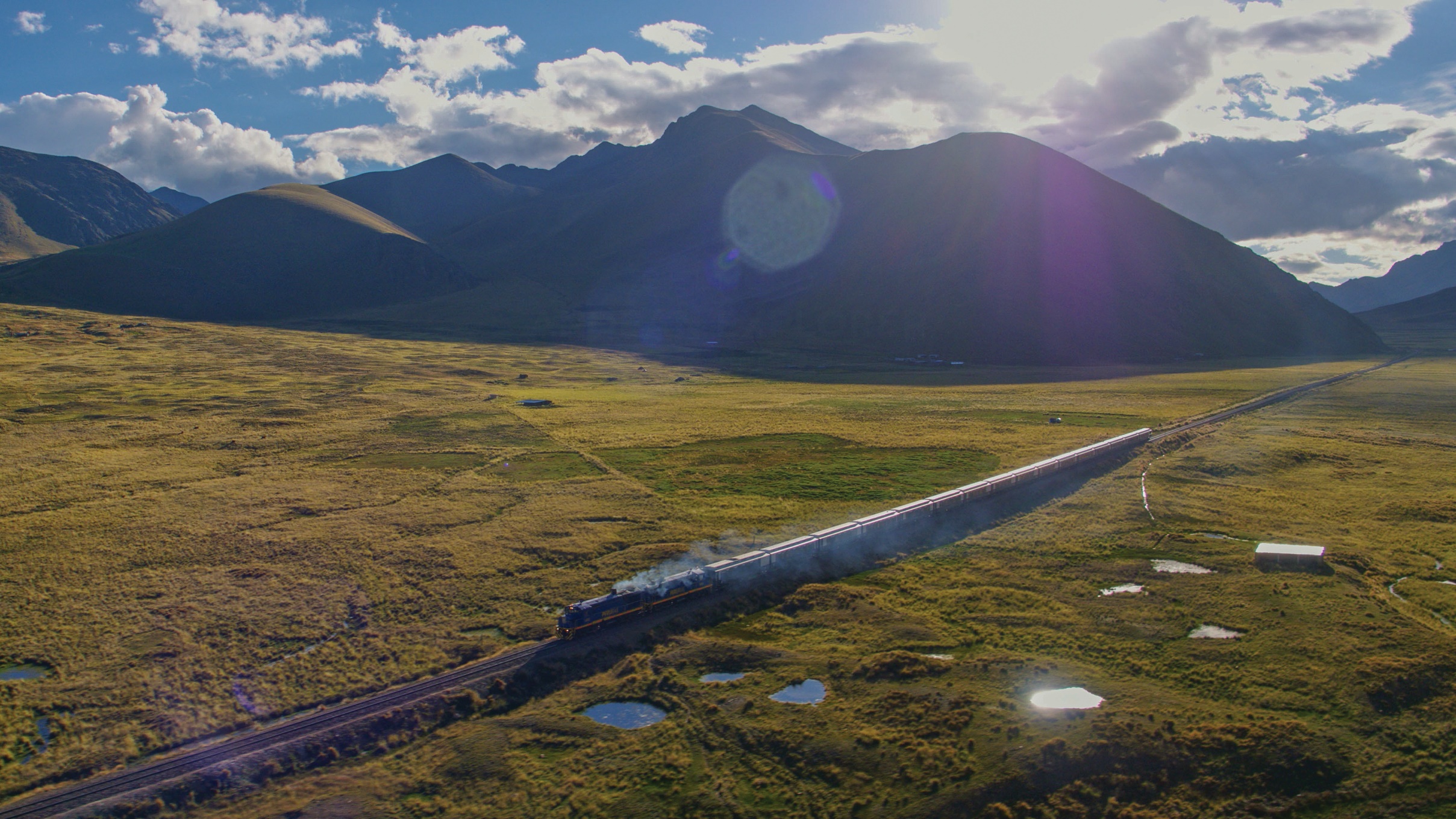 About
Andean Explorer
Price	| Recommendation
Departures:
time a week

Duration
day and 1 day itinerary available

Stops:
 Itinerary dependable

Roundtrip:
Available

Overnight:
Onboard
About
Andean Explorer
Andean Explorer is the first luxury  train in South America.
 It travels one of the highest  train routes in the world, crossing impressive cities, from Cusco to Puno.

Marks a departure from classic vintage luxury, instead evoking a contemporary aesthetic perfectly designed to frame the awe-inspiring Andean landscape.
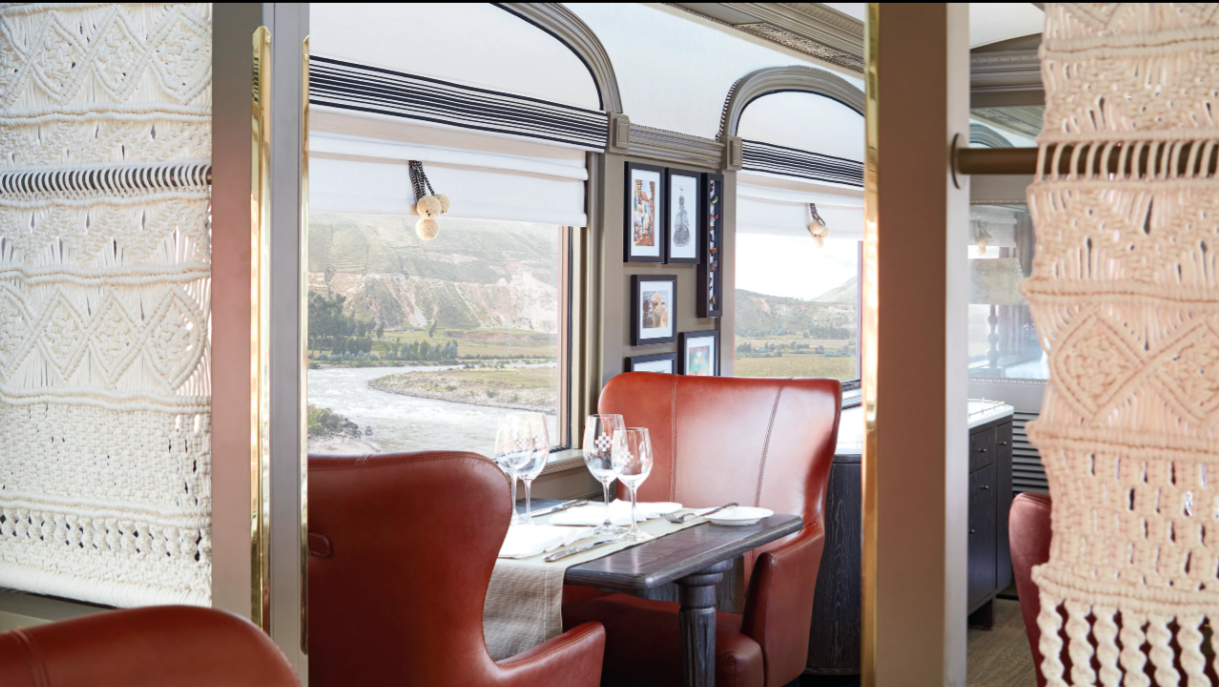 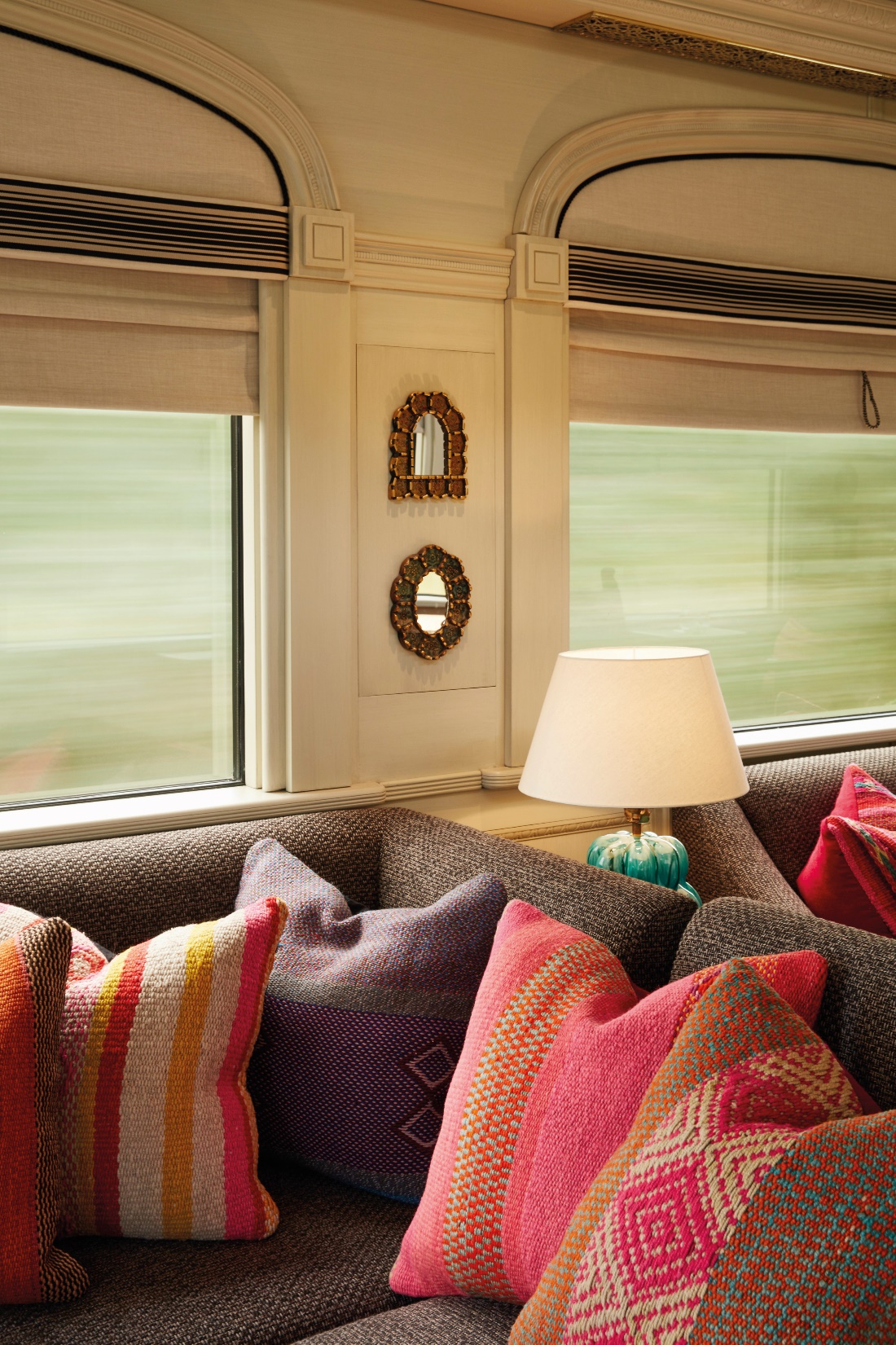 Key Selling
Points
First overnight luxury train in South America.

Flexibility to start the journey in Cusco, Puno  or Arequipa (4 routes).

Exclusive trip to explore the south of the  country: Puno and Arequipa, with highlight in  Lake Titicaca.

Outdoor experiences captures the best of the
Peruvian attractions.

An awarded route, recognized for the beauty  of its landscape; from magnificent Cusco to  the highest navigable lake in the world,  finalizing in the majestic Arequipa, a world  heritage site.
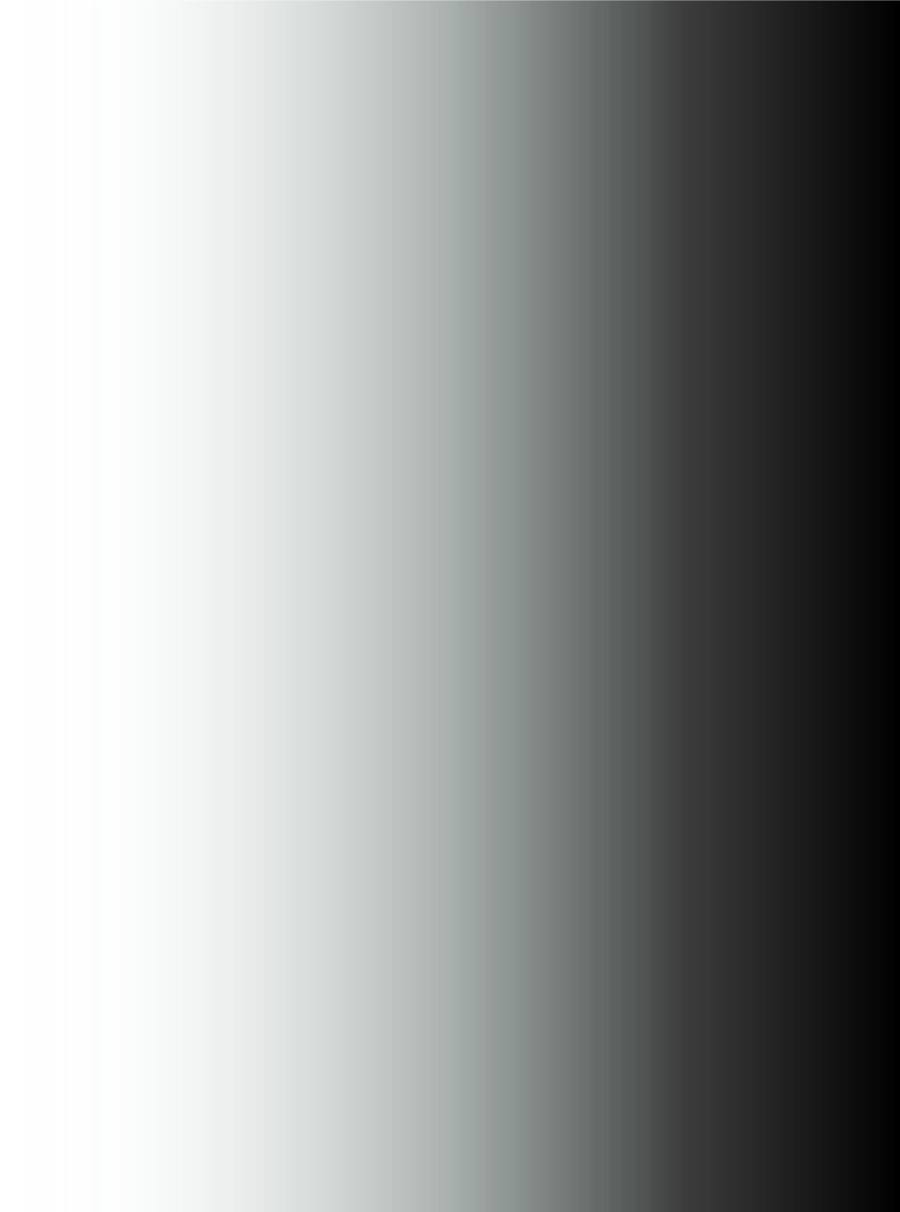 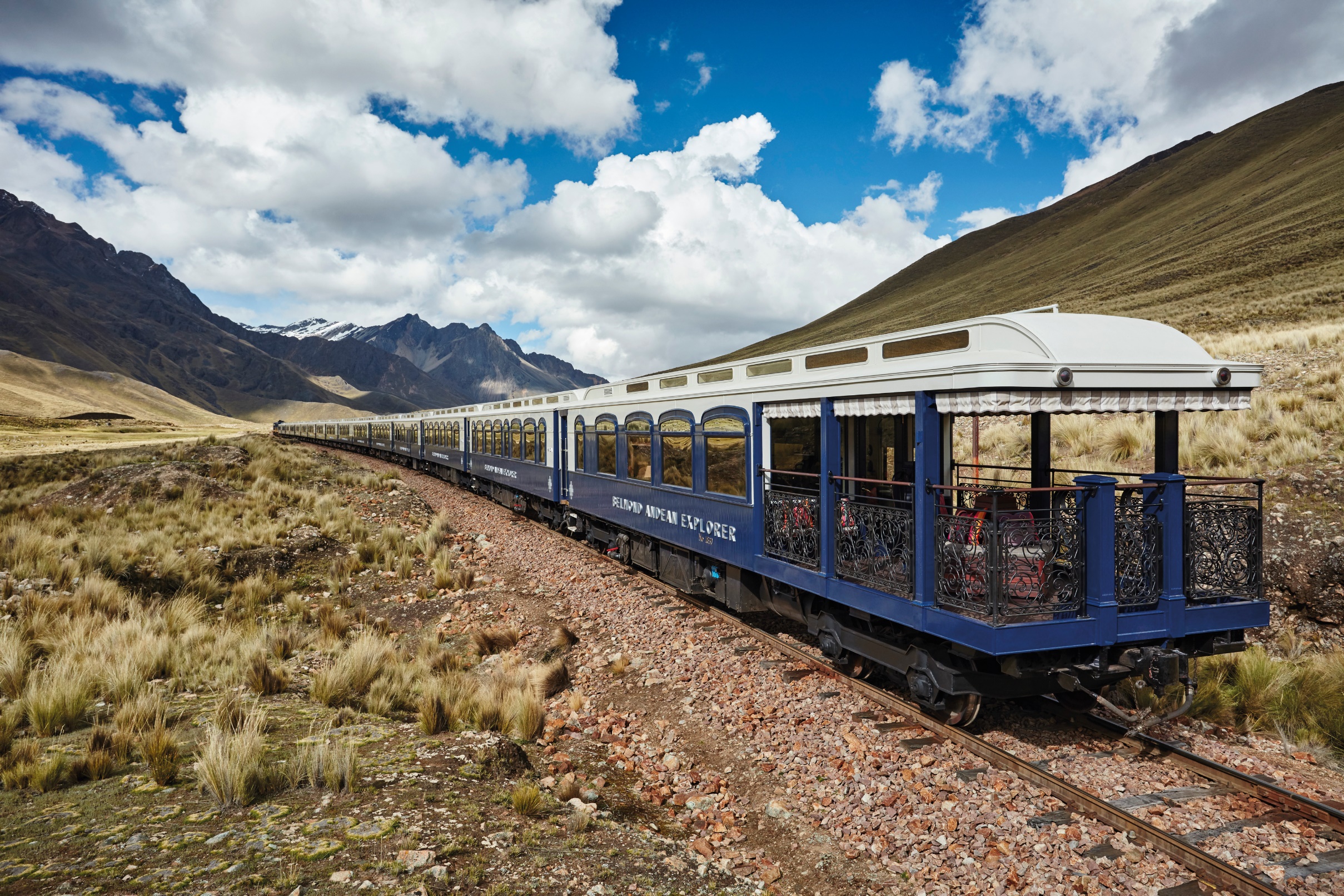 17 Cars in total
35 cabins
2 Dining Cars (22 / 28 passengers)
Observation Car (20 passengers)
Lounge Car (25 passengers)
Bar Car (12 passengers)
Spa Car (3 individual cabins)
9 Suite Cabins (2 passengers)
17 Twin Bed Cabins (2 passenger)
9 Bunk Bed Cabins (2 passengers)
The Convoy
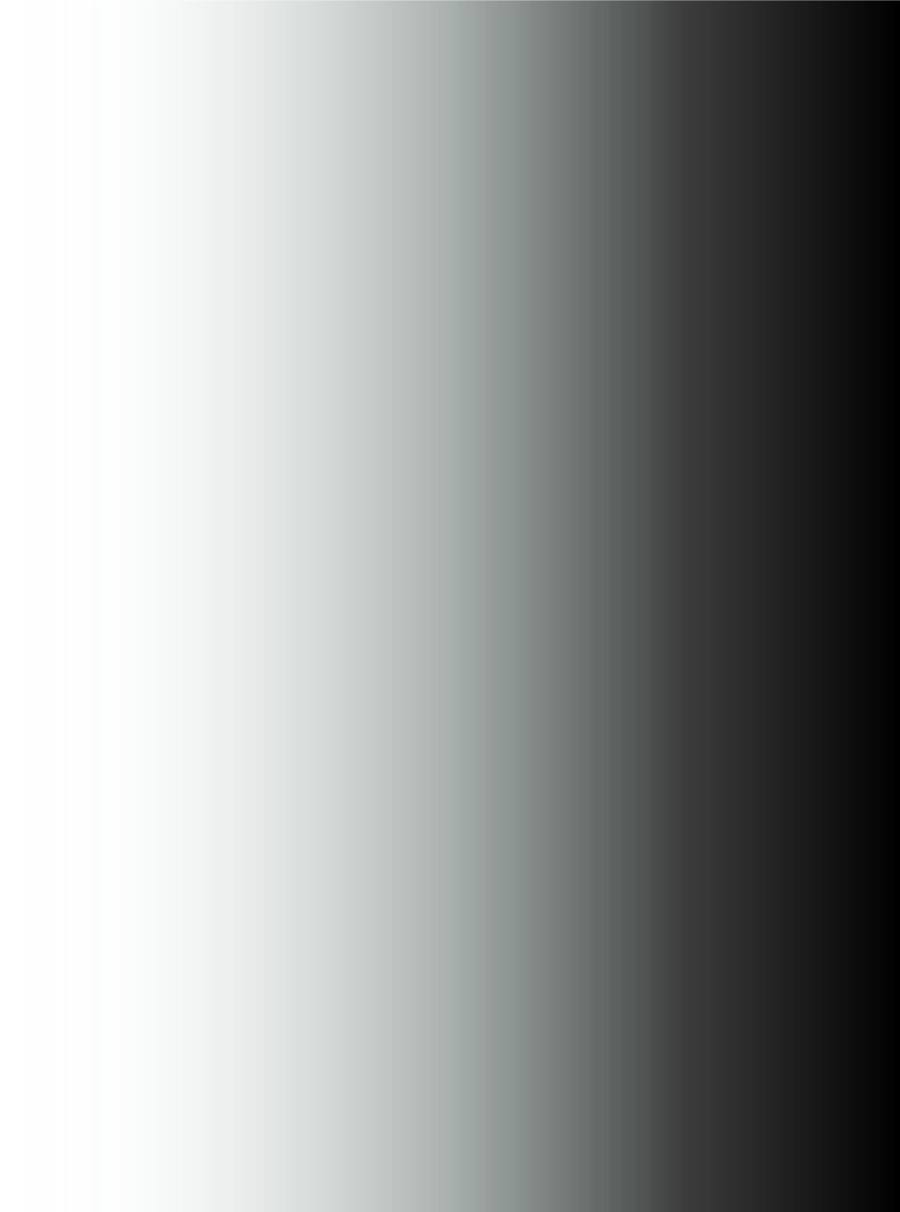 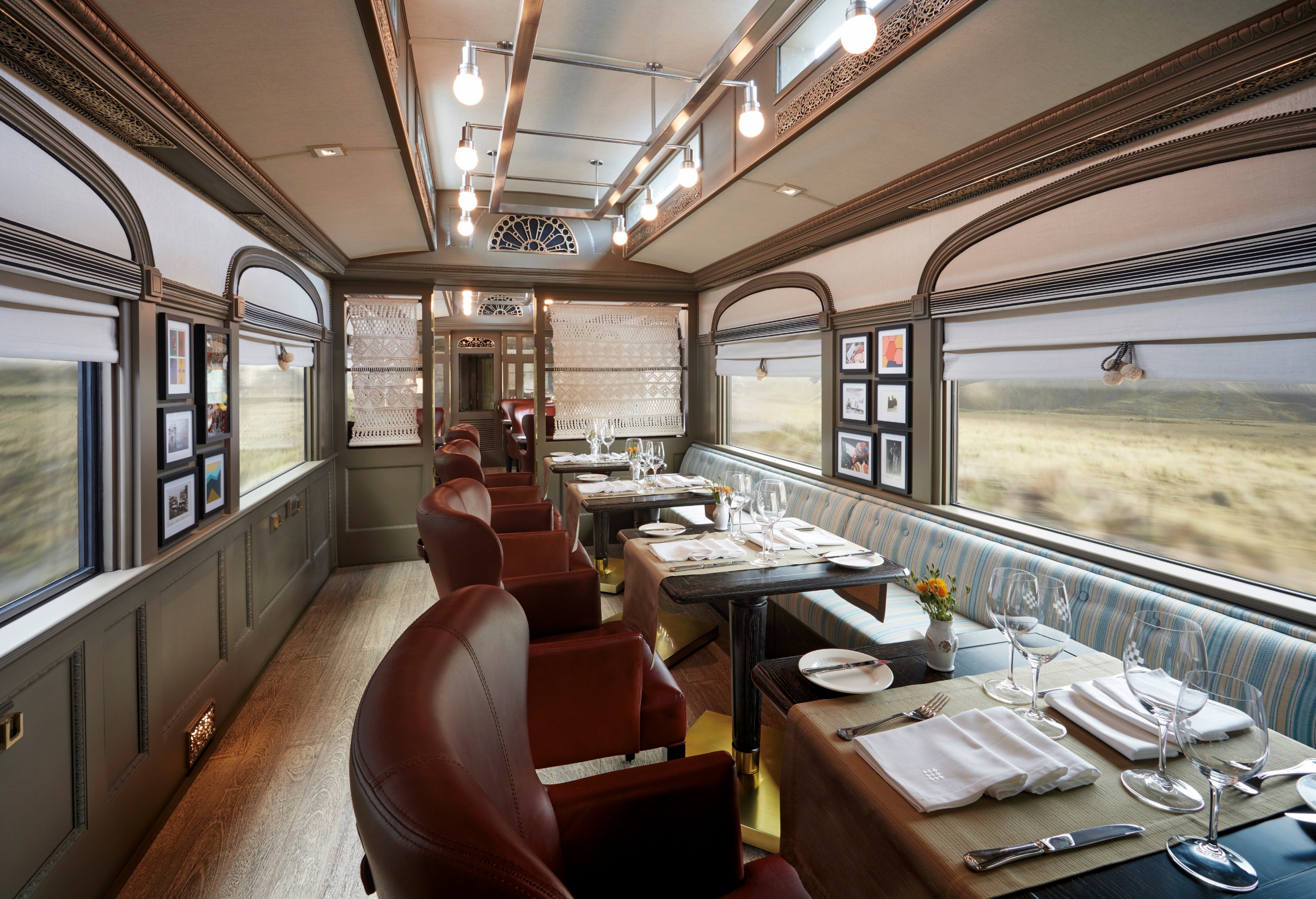 Dining Car.
Take a seat for a world-class feast in the train’s two beautiful dining carriages—Llama and Muña. Bright and elegant, each atmospheric space is the perfect setting for gastronomic discovery. 
Up to max. of 32 px. With a waiters station and the open area (3 saloons)
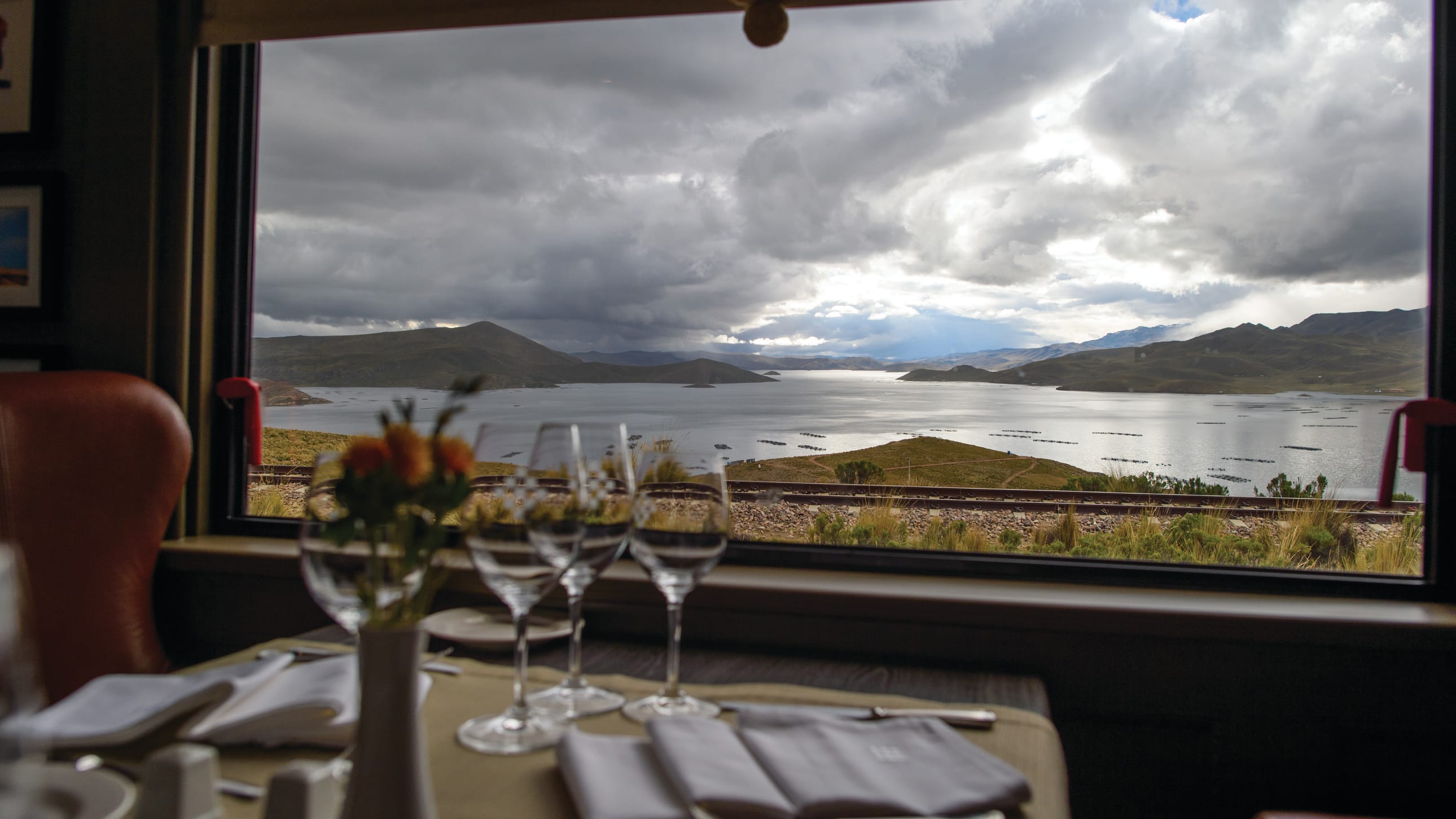 Dining Car.
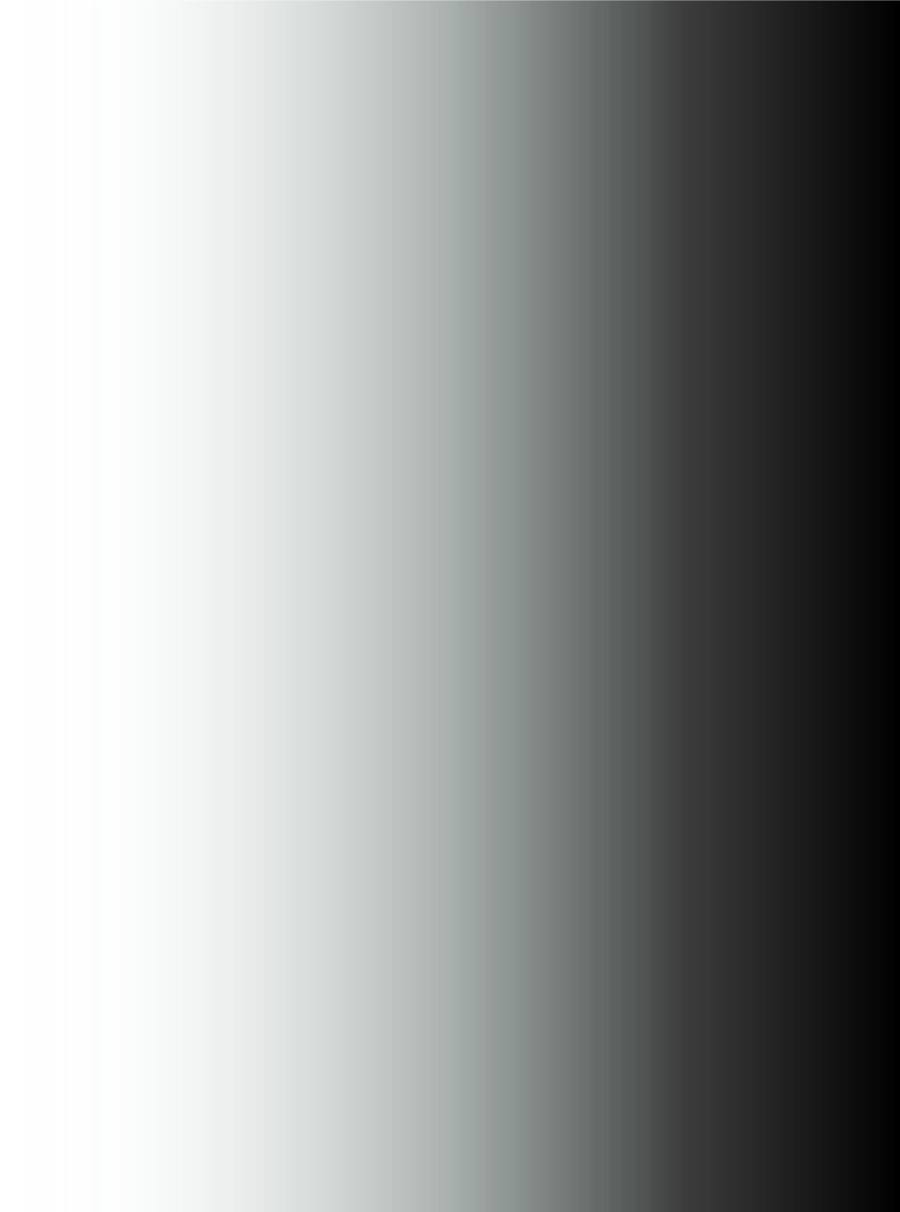 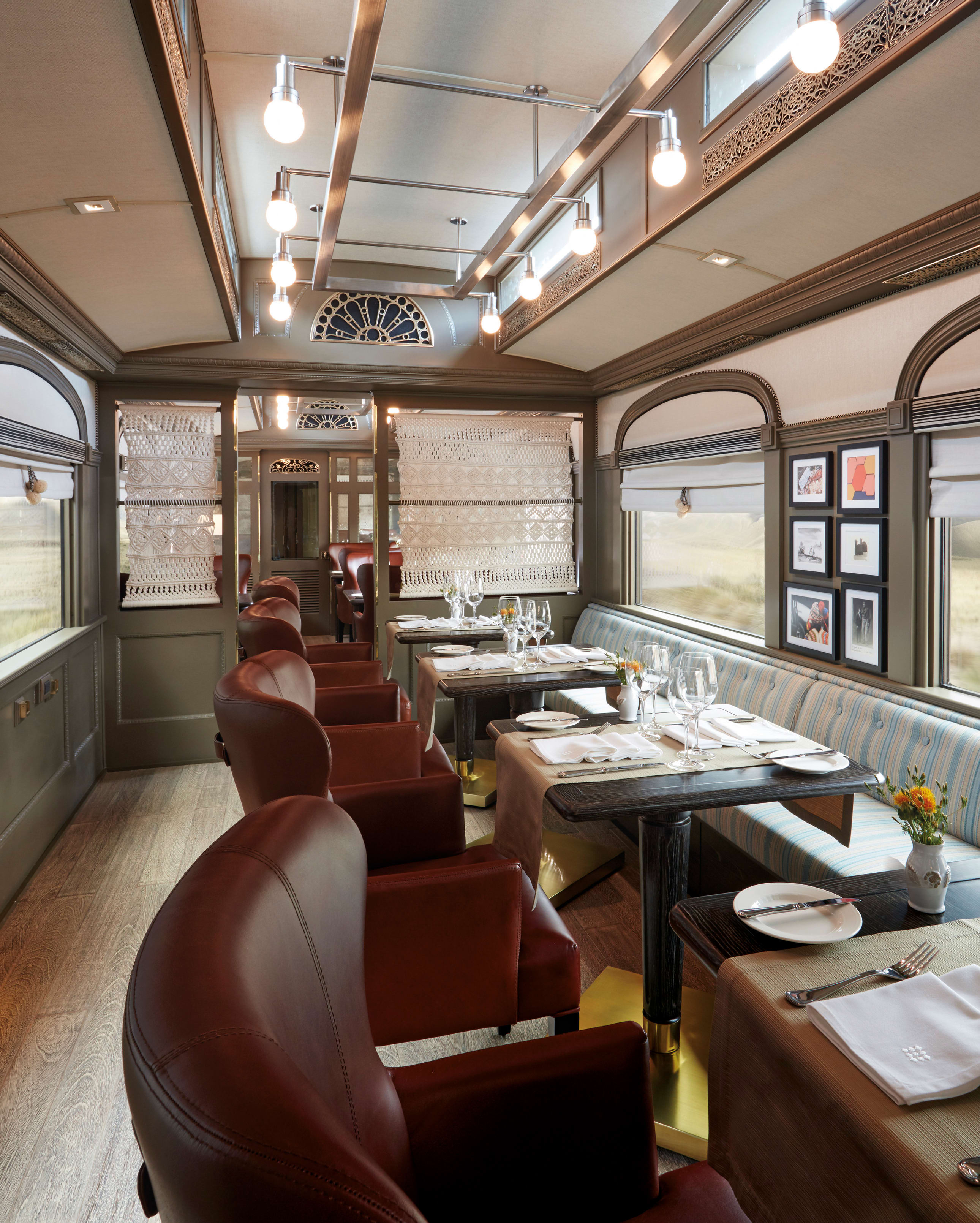 Dining Car/Boutique.
Has the same features as the Dining Carriage, except the seating capacity is 22 pax in one sitting comprising of 4 tables x 4 places and 3 tables x 2 places within an open area  divided into 2 saloons. At one end occupying  one saloon area is the Boutique.
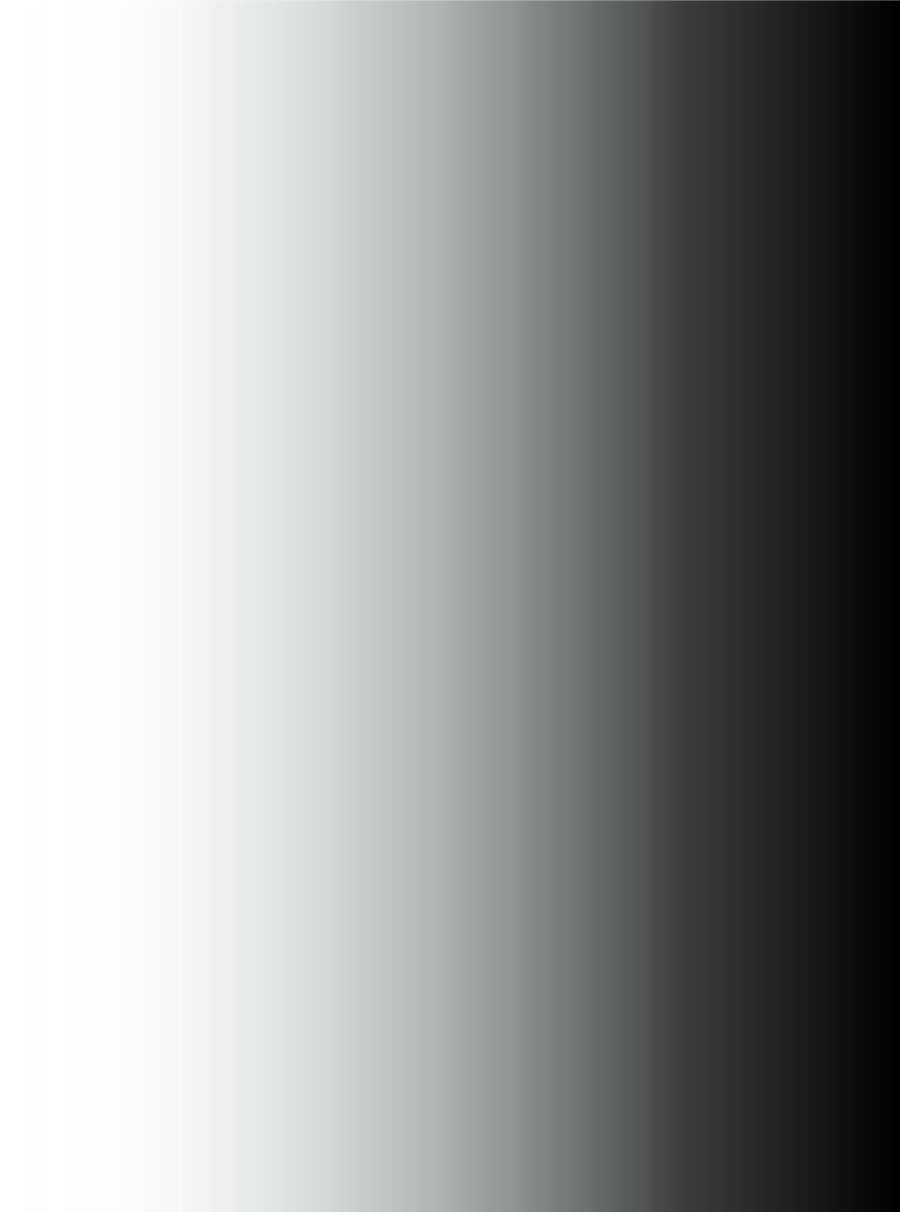 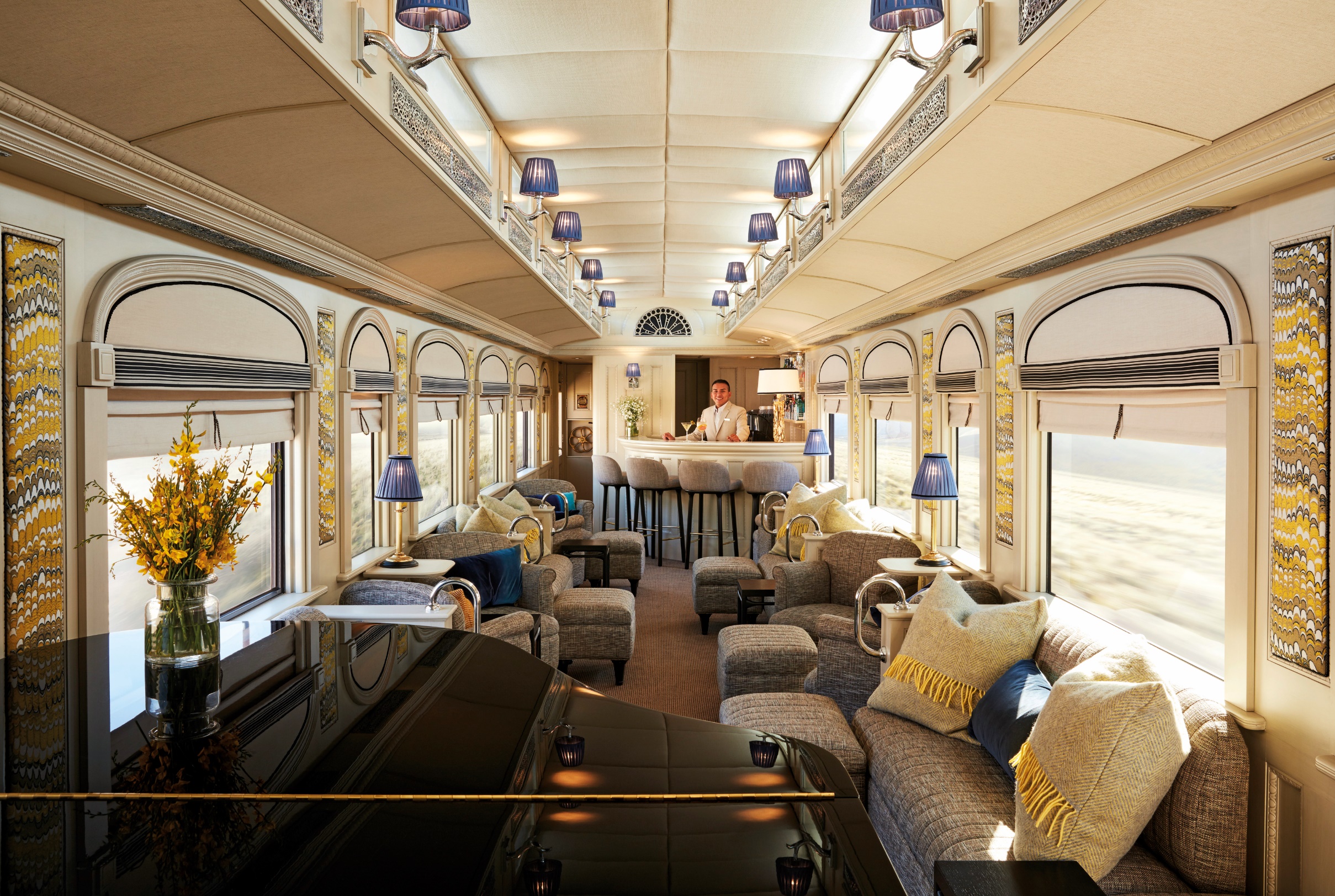 Lounge Car.
The train’s indoor hub, named after the Maca root, sports an elegant grand piano. It draws guests in with the promise of live music and the occasional sing-along. At the opposite end of the carriage to the bar is a public lavatory. 
20 pax comfortable seating, 8 pax casual seating.
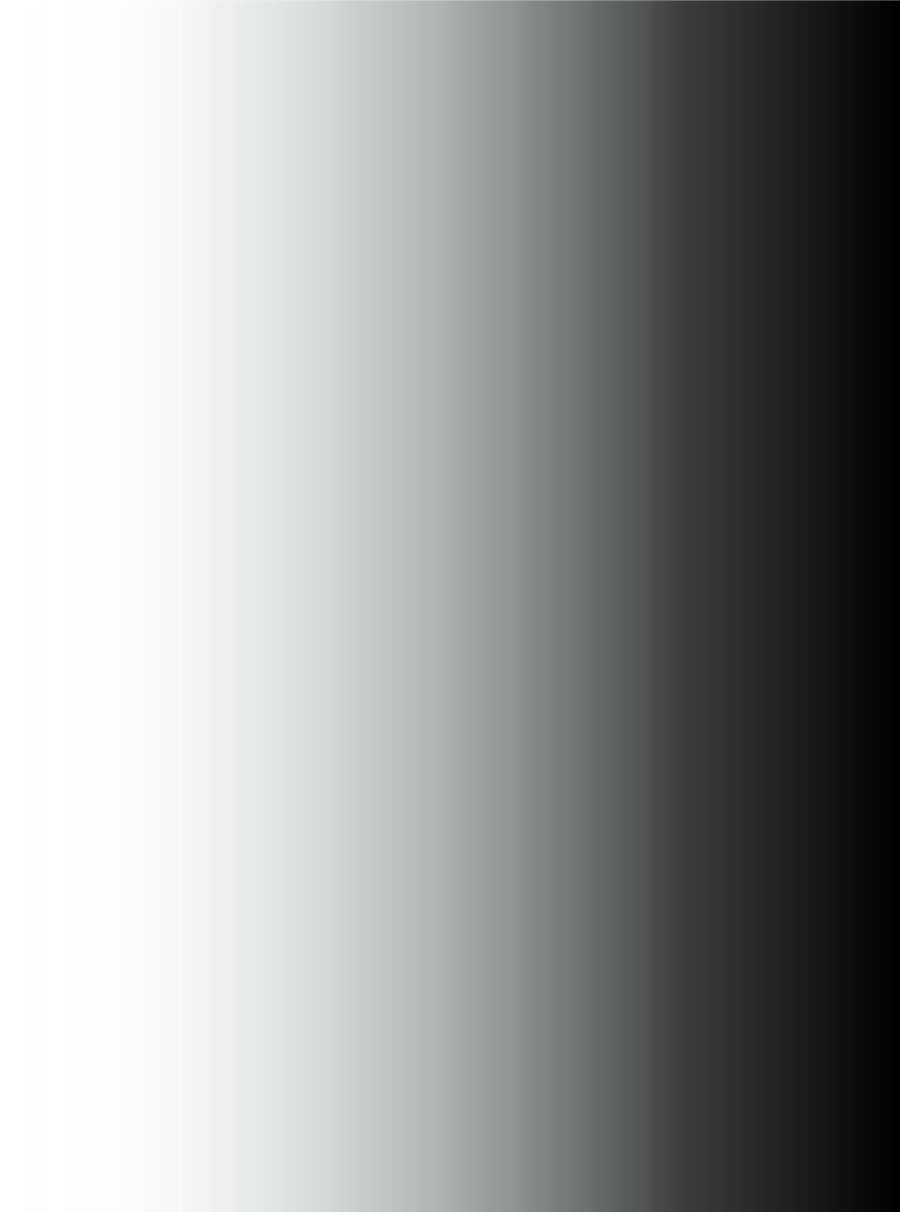 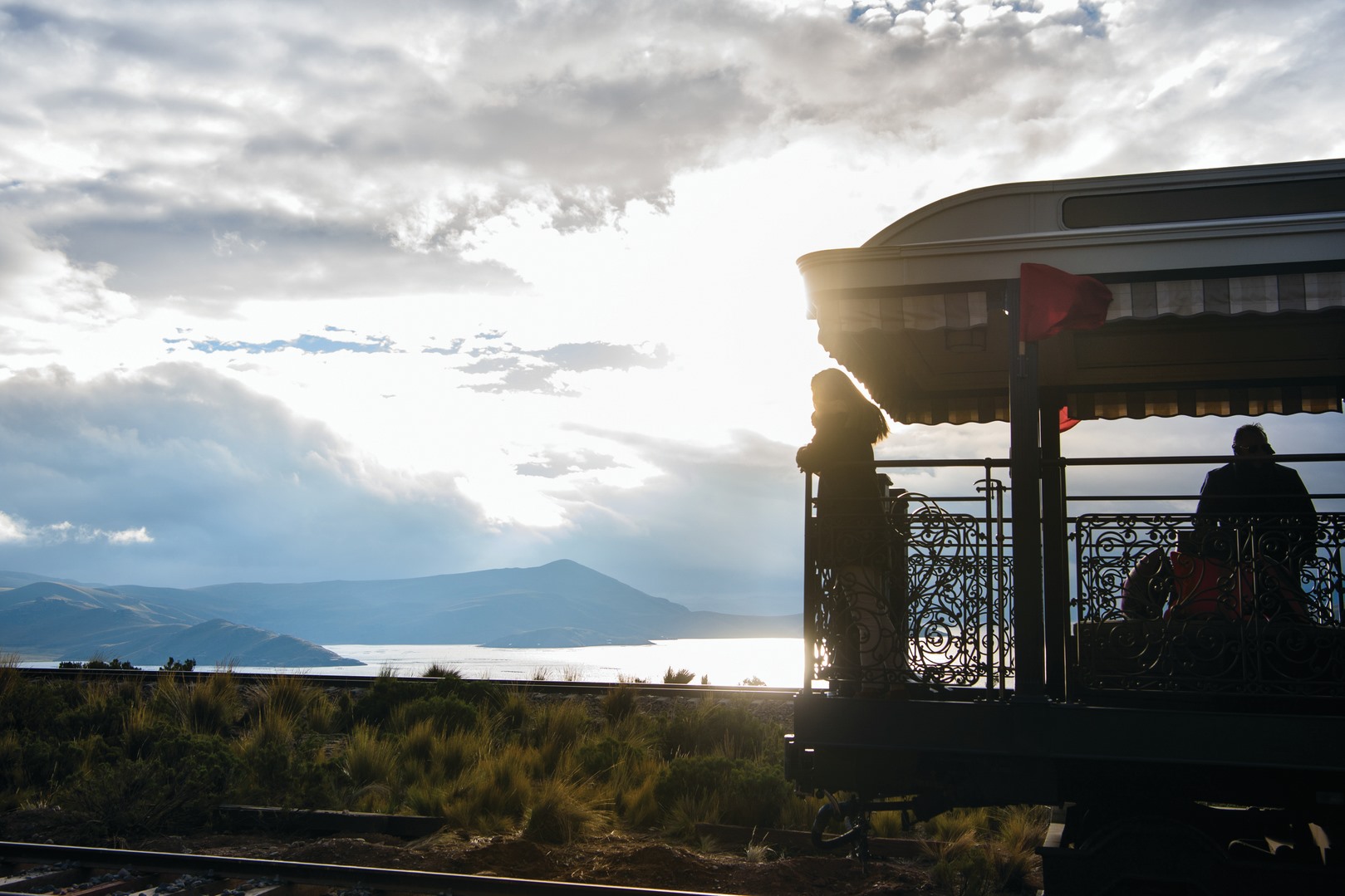 Observation Bar Car.
The ultimate spot to unwind and let the world pass you by. Enjoy the enchanting views while sipping on a Pisco Sour from the bar.
Enclosed saloon: 18 pax /  Open deck área: 8 pax seating,  20 pax standing.
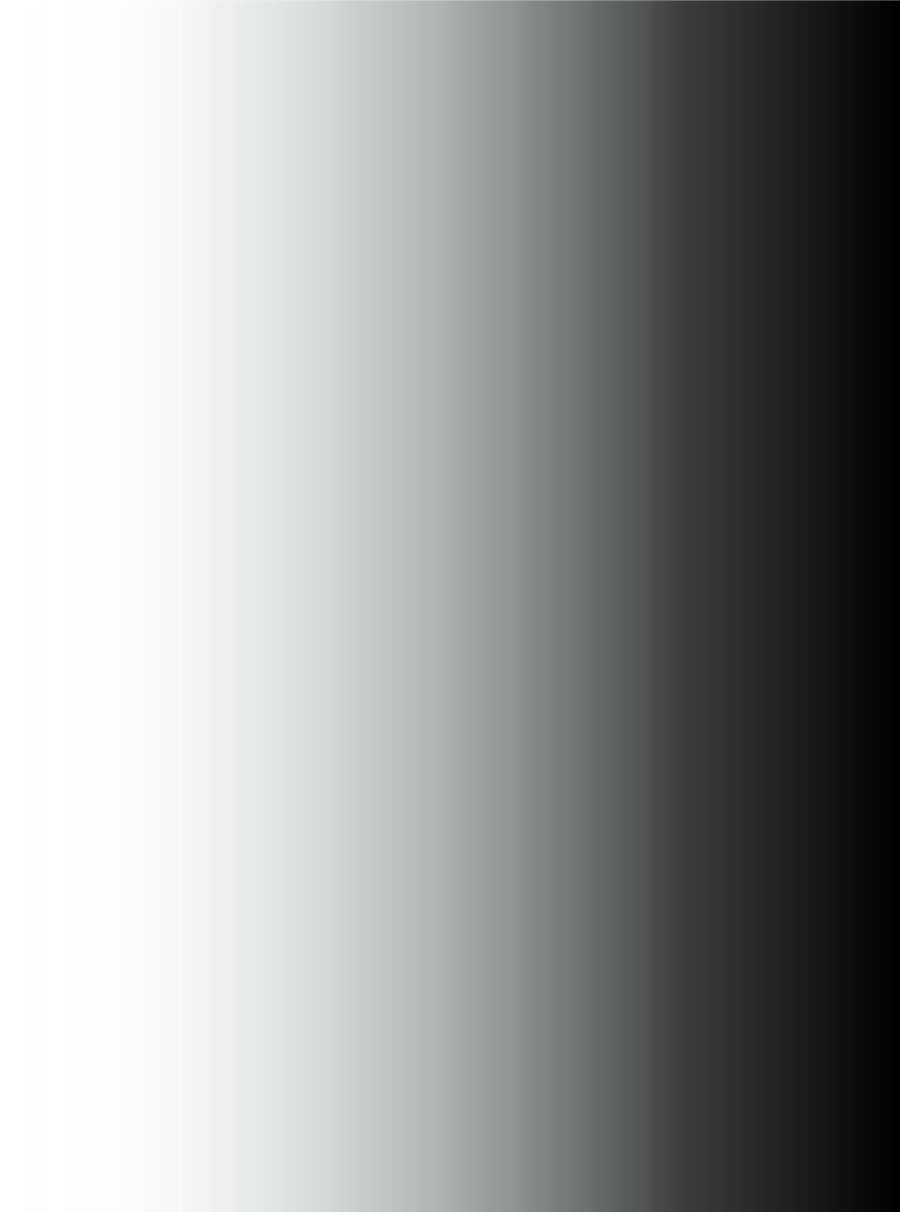 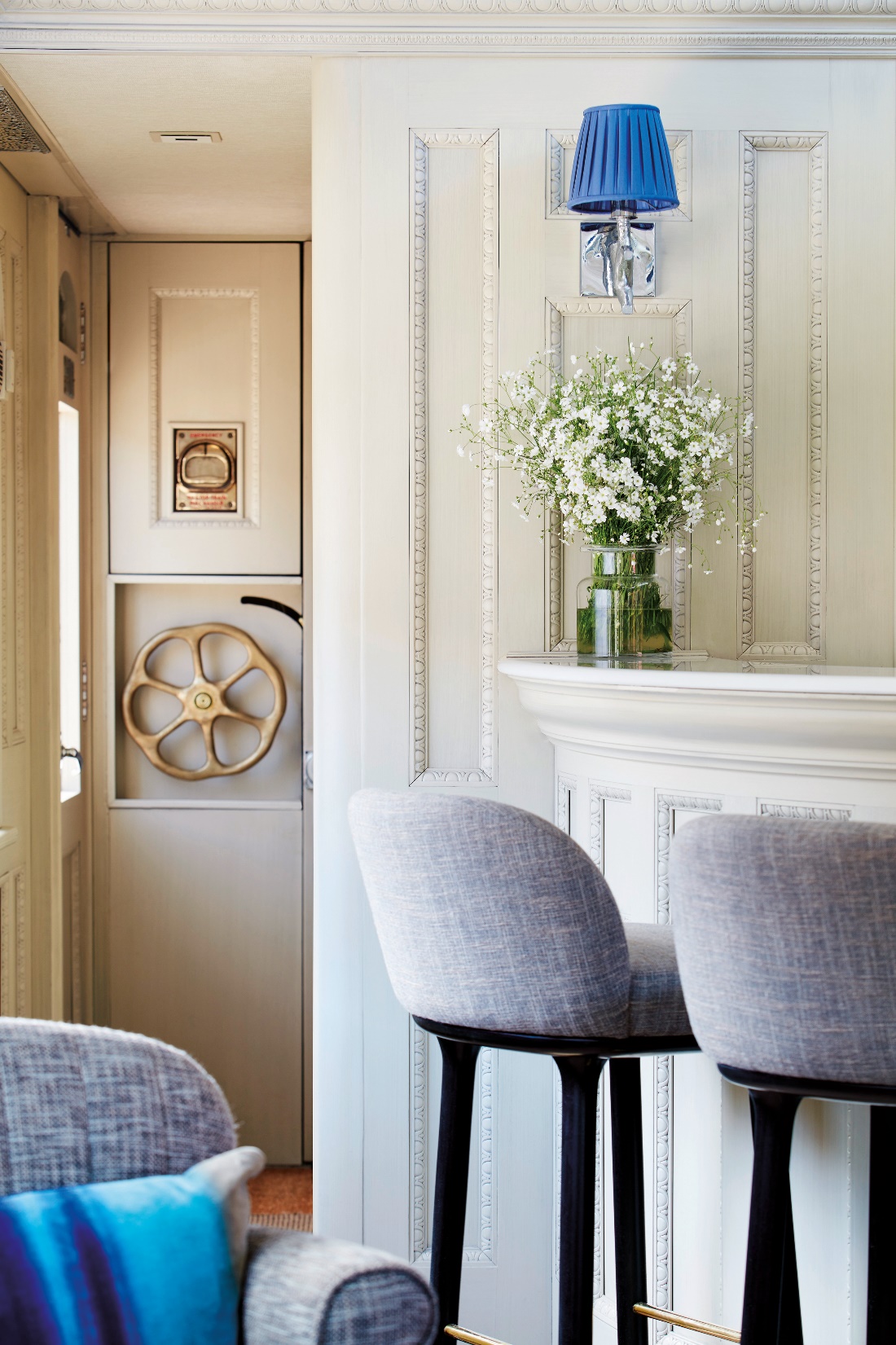 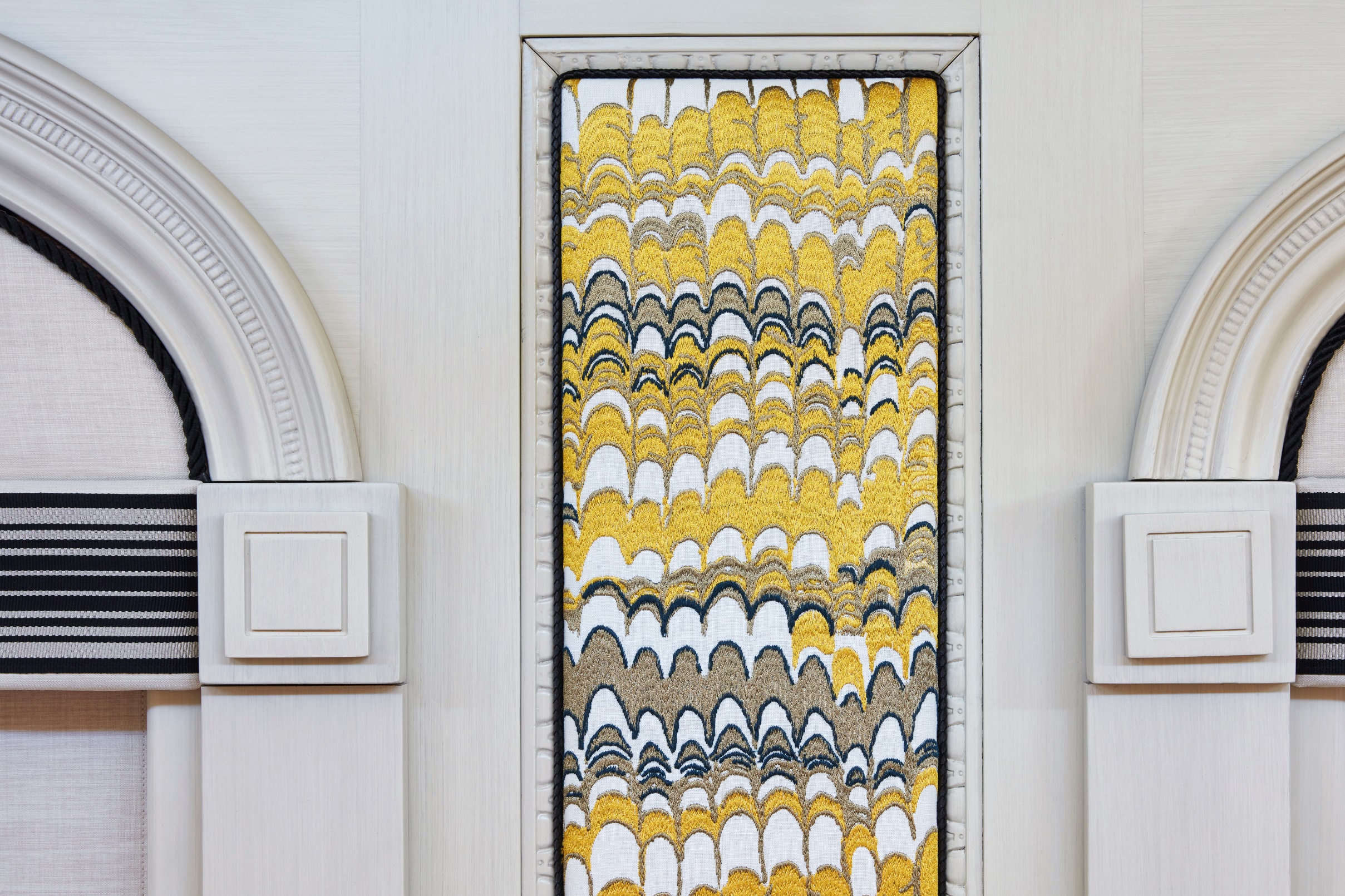 Observation Bar Car.
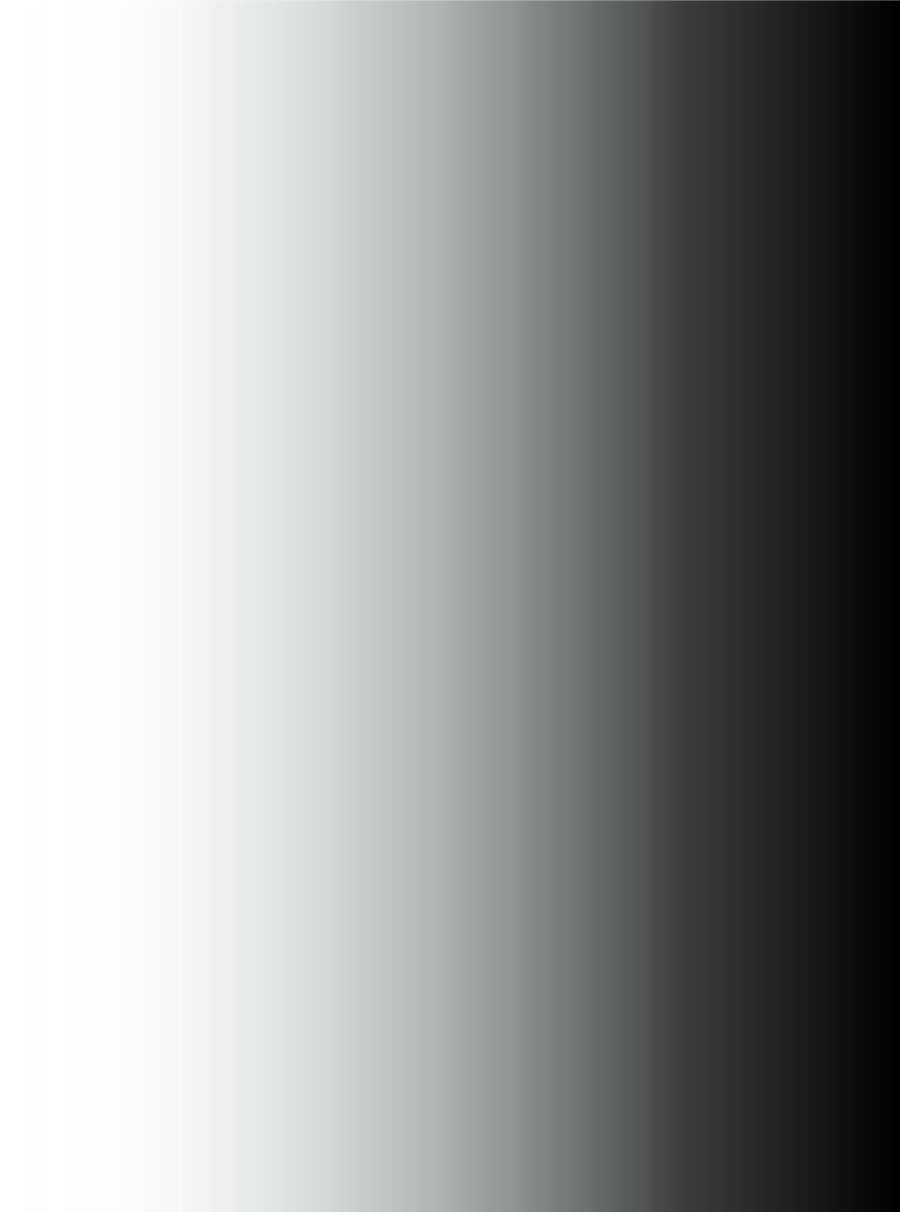 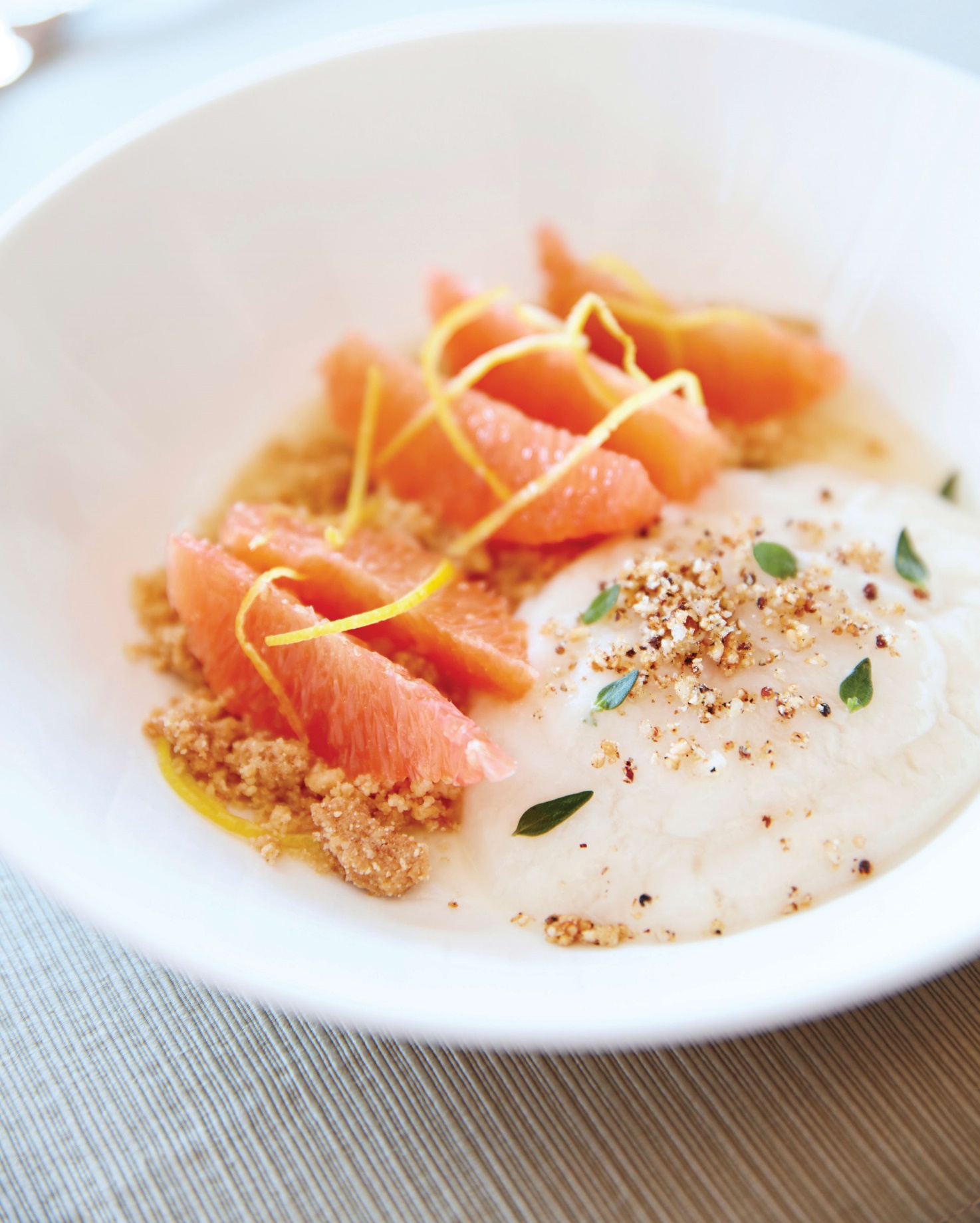 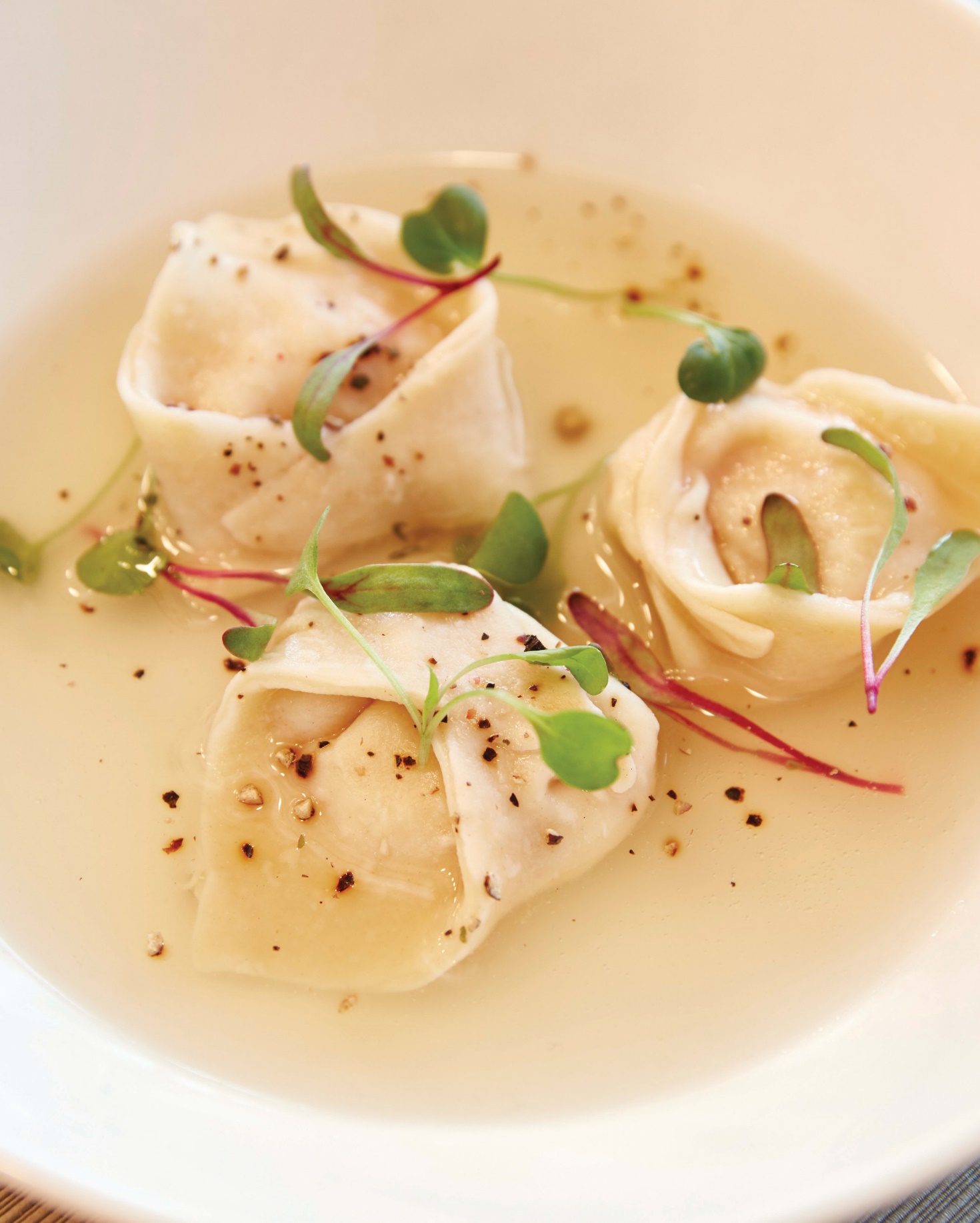 Gastronomy on board.
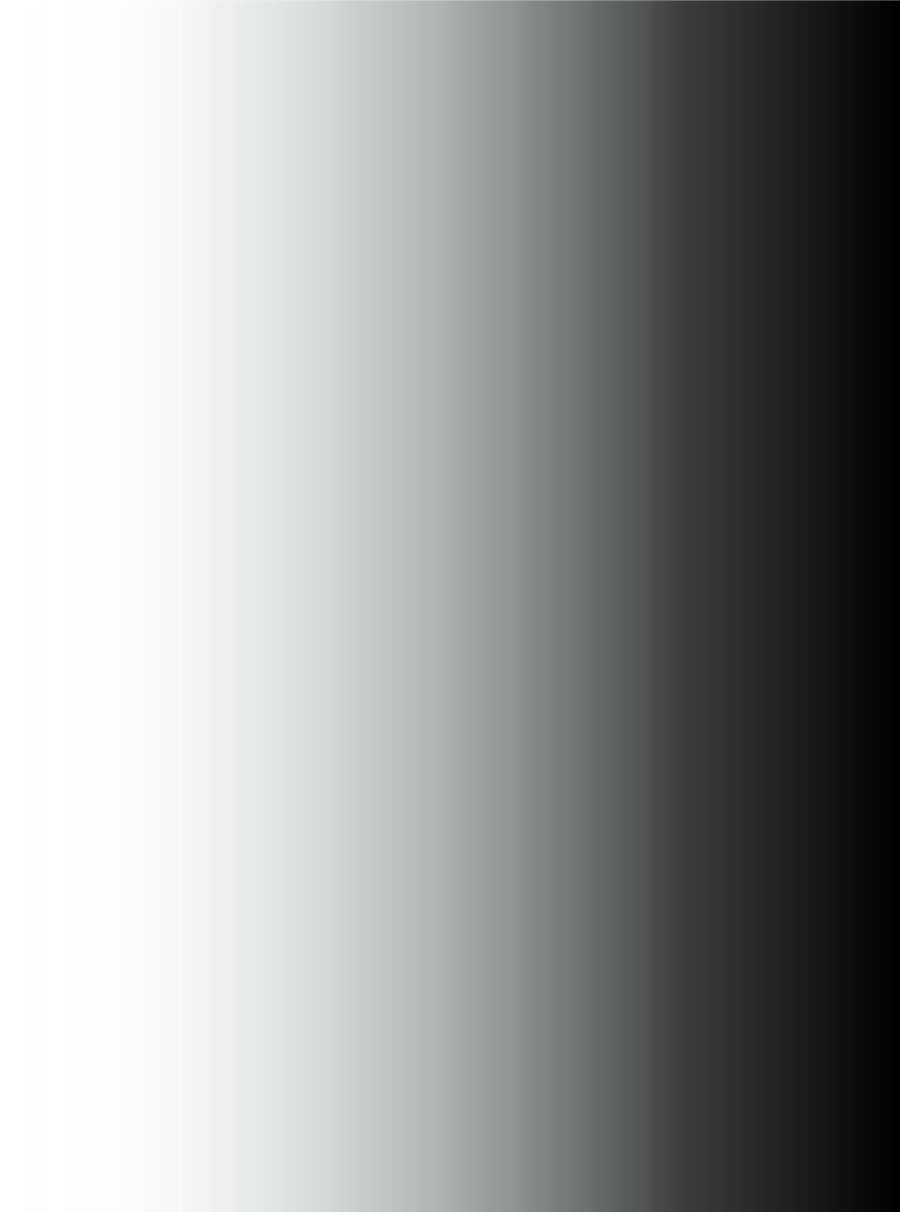 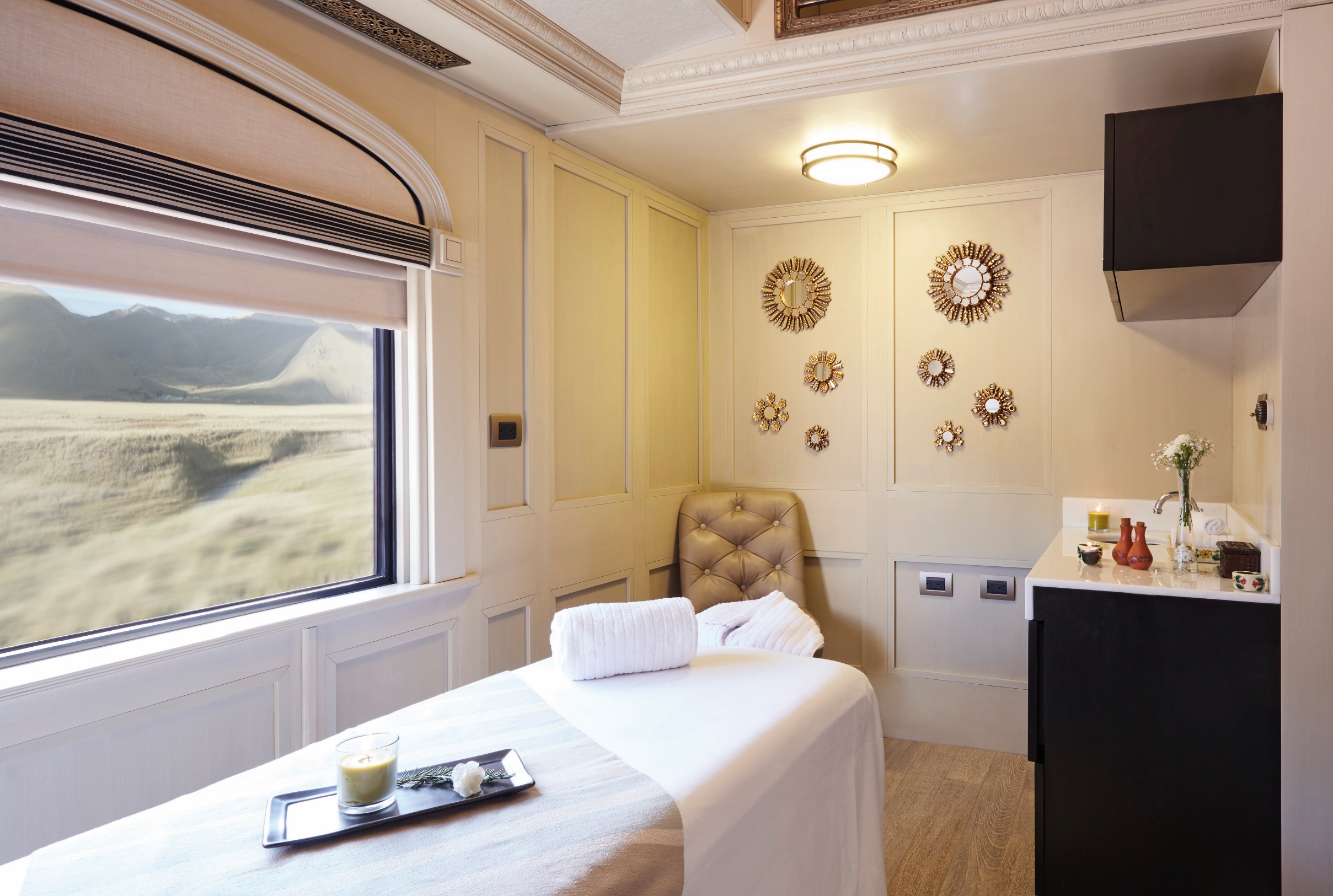 Spa.
Unwind in our sumptuous Picaflor Spa Car and enjoy  luxurious treatments as you glide through  spectacular Andean landscapes. Choose from an  exceptional menu of therapies specially selected to  enhance your Peruvian. 
Please note: Our spa service is currently suspended.
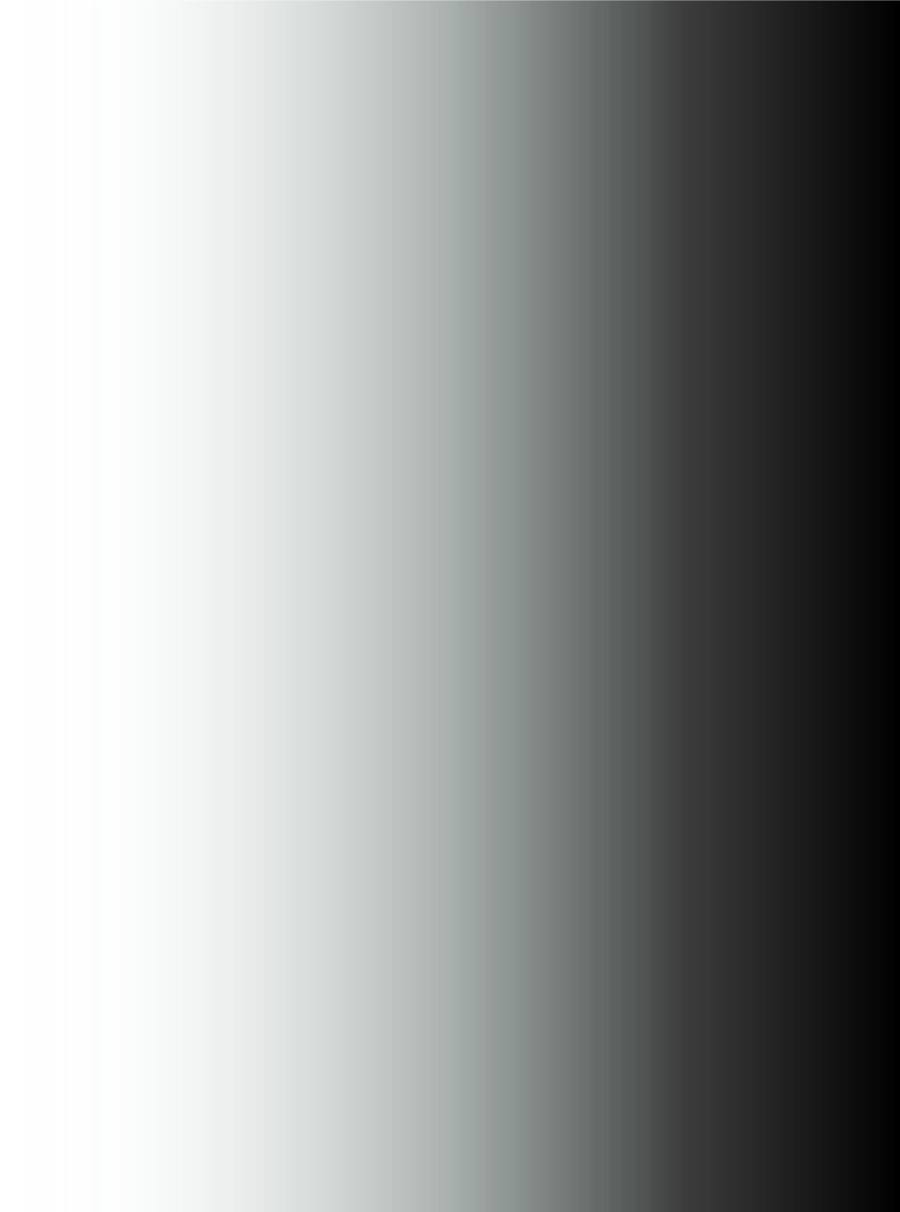 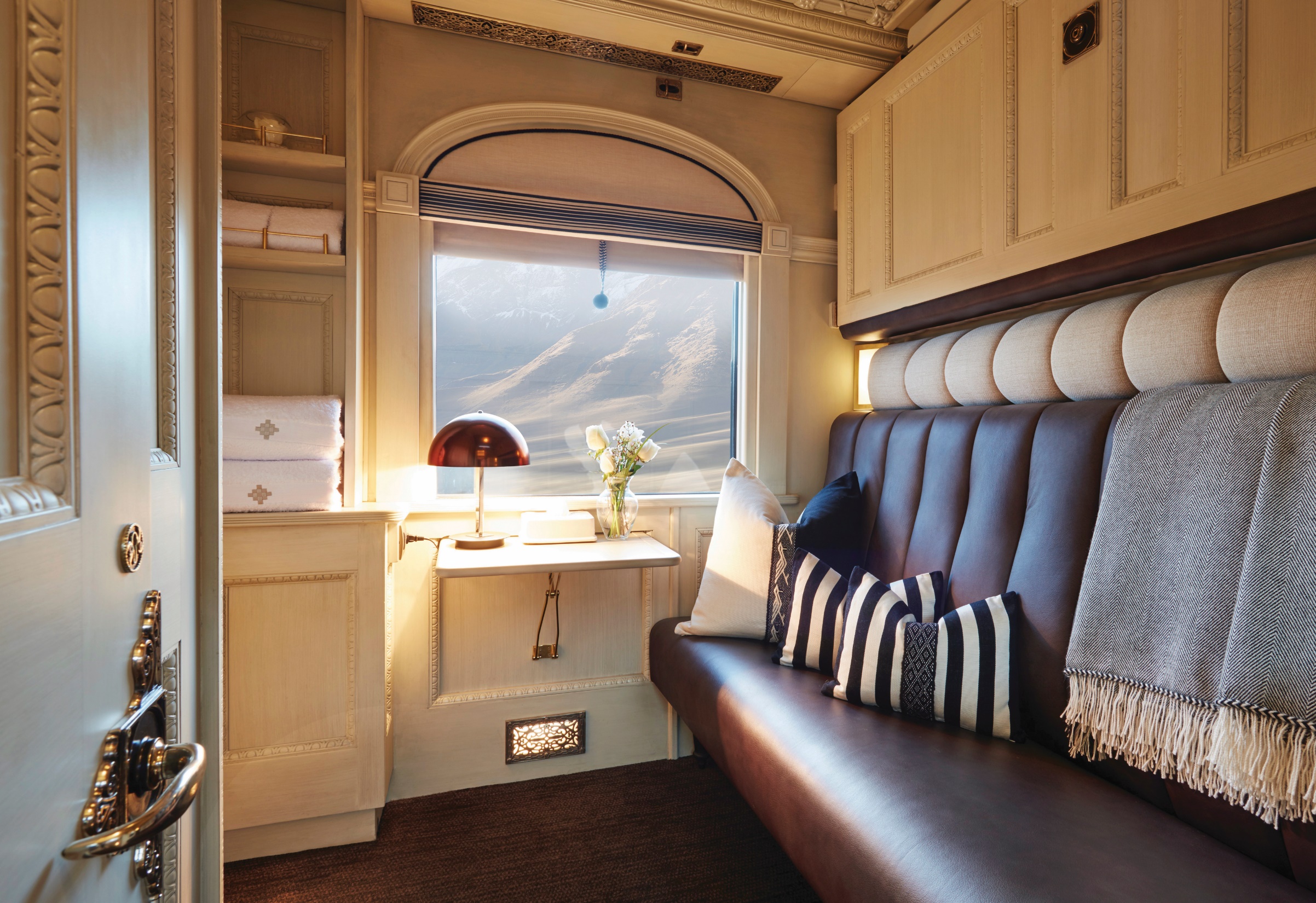 Accommodation.
In contrast to the striking landscape that glides past, each twin or double cabin offers a soothing blend of signature Peruvian accents and in-built oxygen for additional comfort at high altitudes. Hand-woven fabrics and soft, Alpaca-style textures invite a leisurely rest. An en suite bathroom and shower permit luxurious bathing––even at 4,000ft.
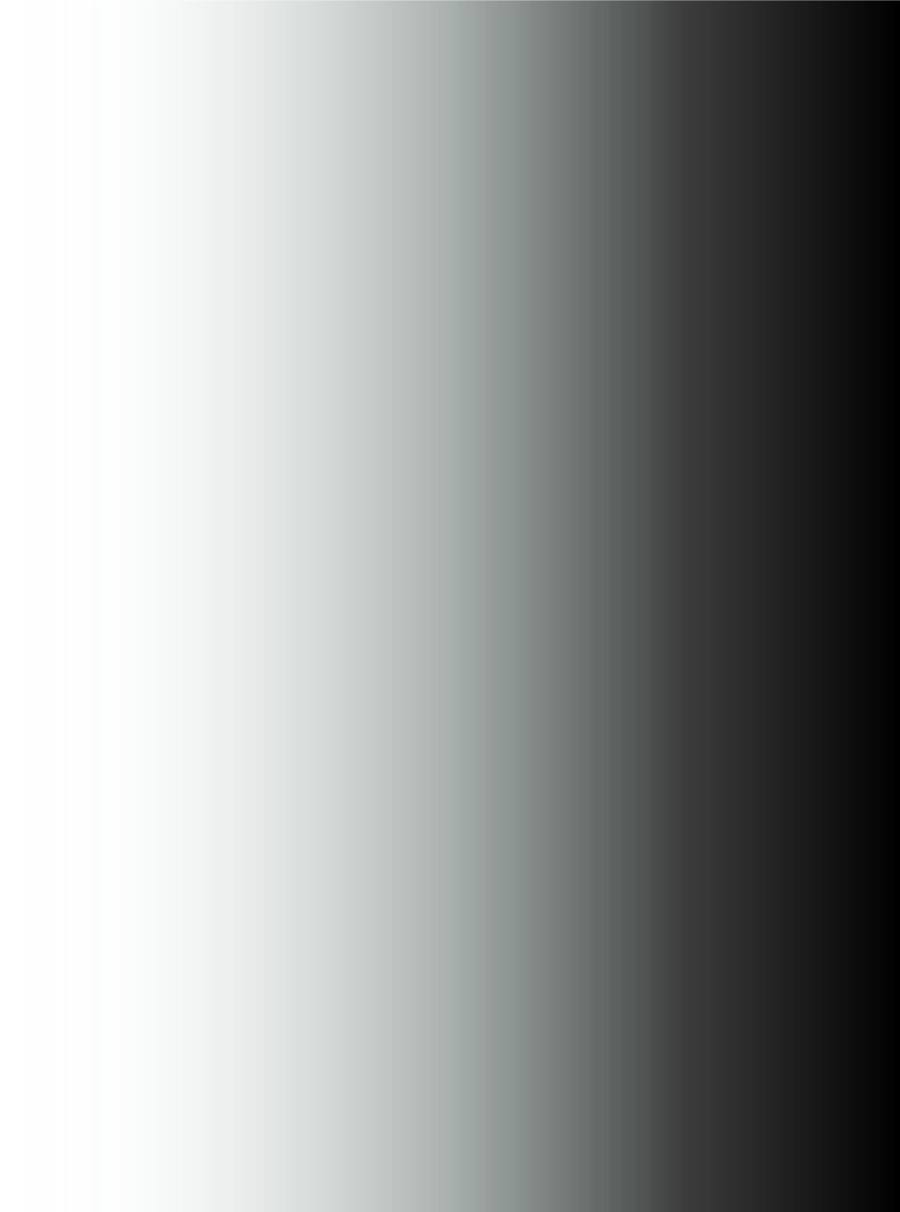 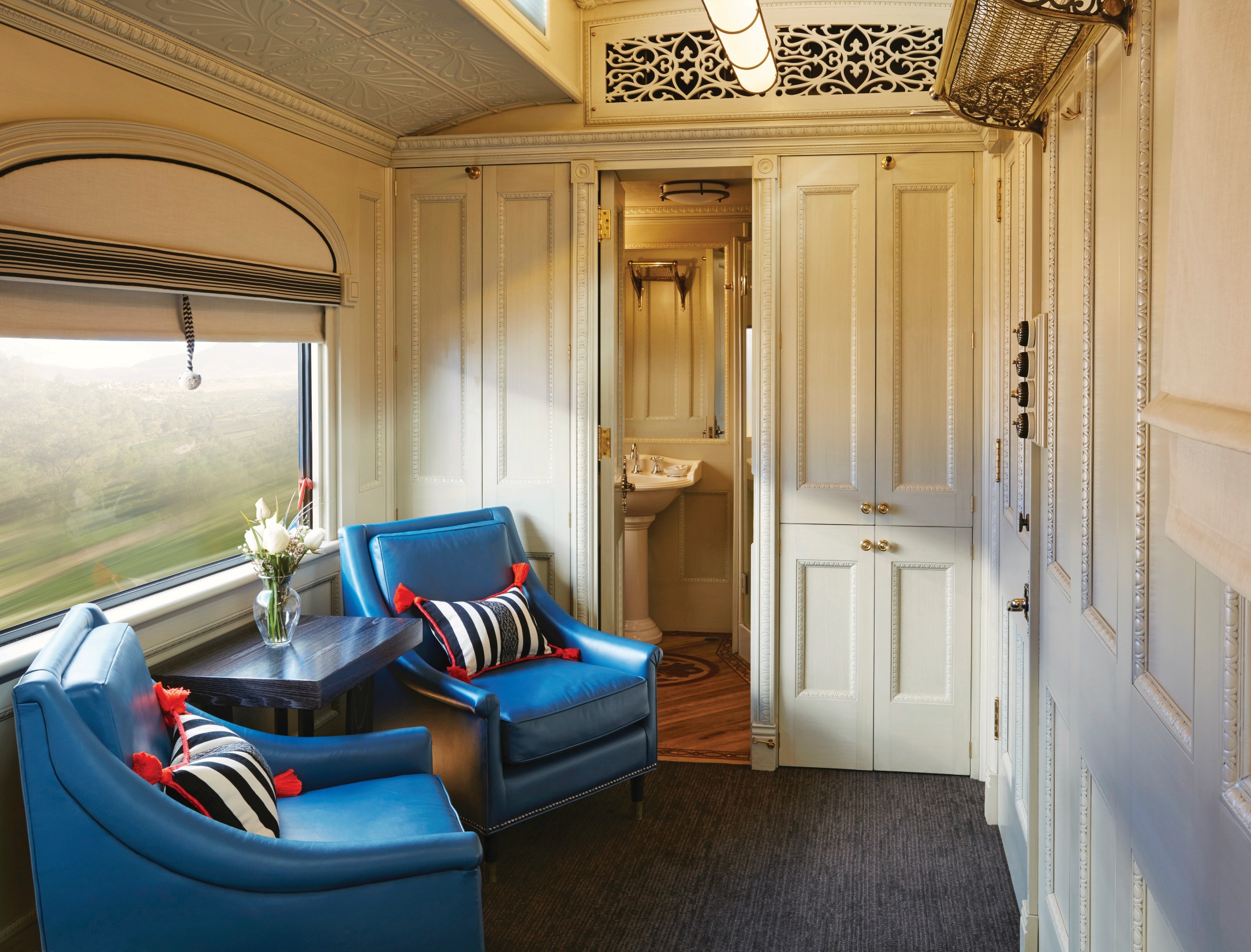 Accommodation.
The Andean Explorer has three cabin types:
Suite Cabins, Twin Bed Cabins and Bunk Bed Cabins
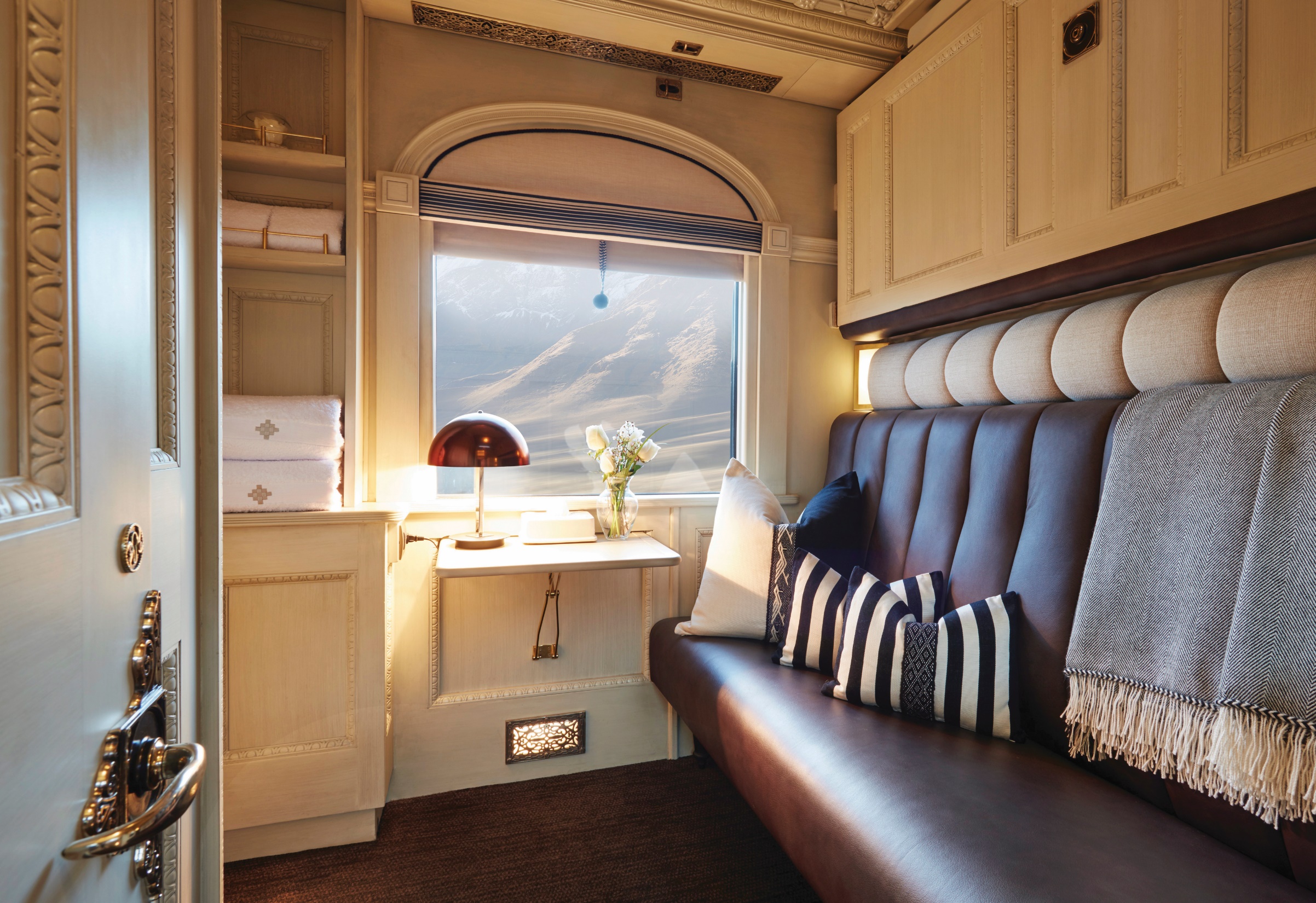 Bunk Bed Cabin.
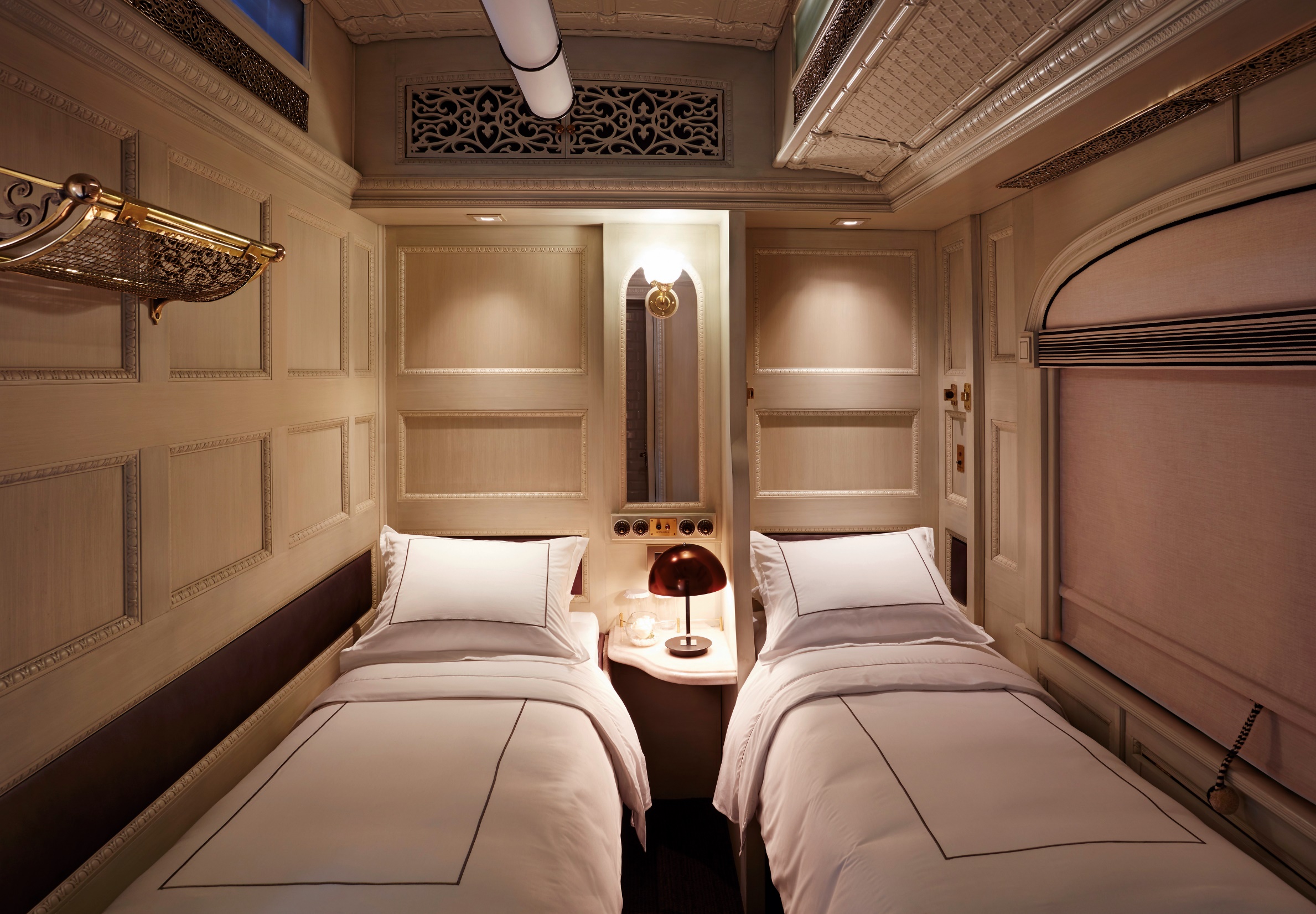 Twin Bed Cabin.
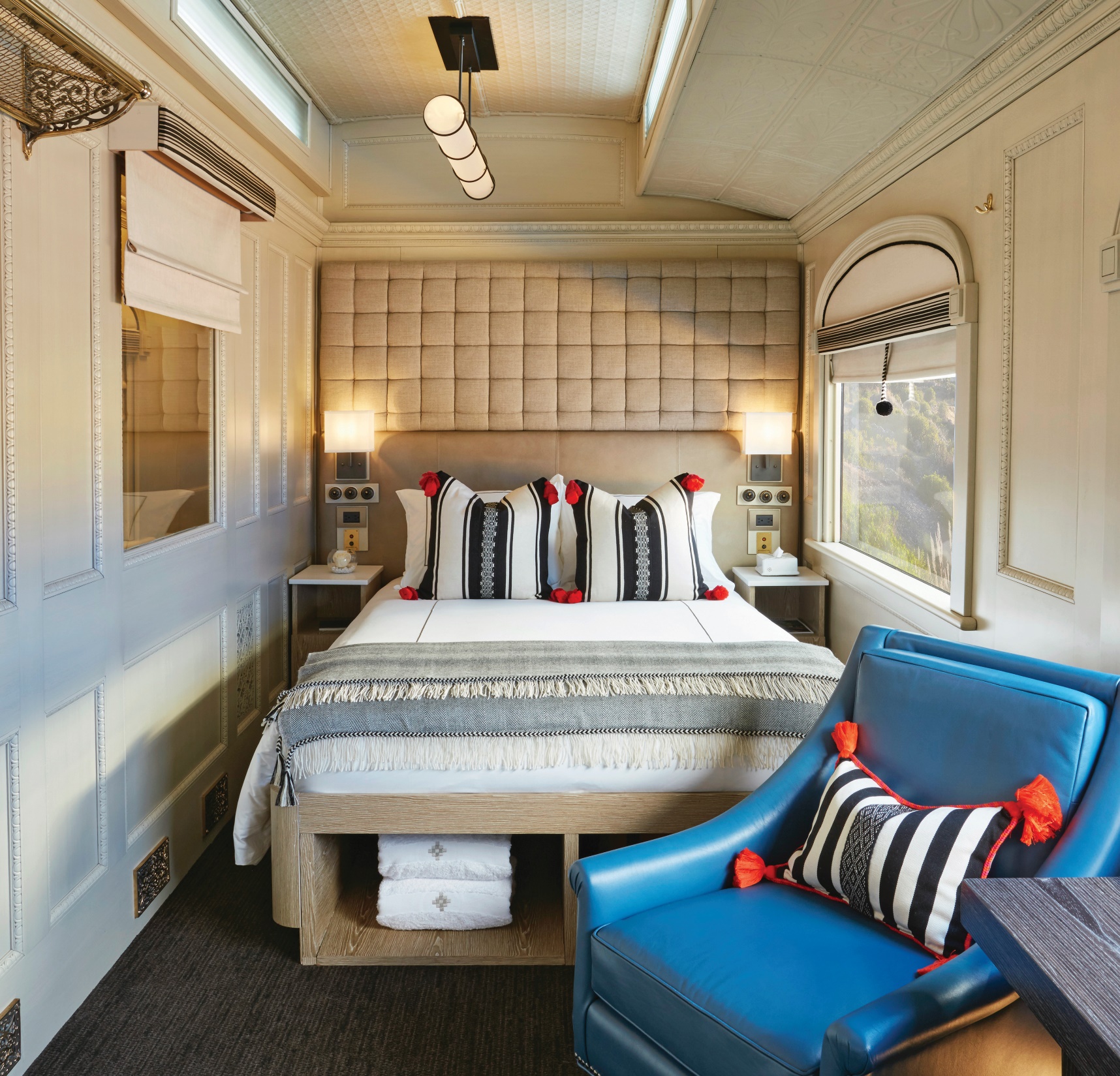 Deluxe Double Bed Cabin.
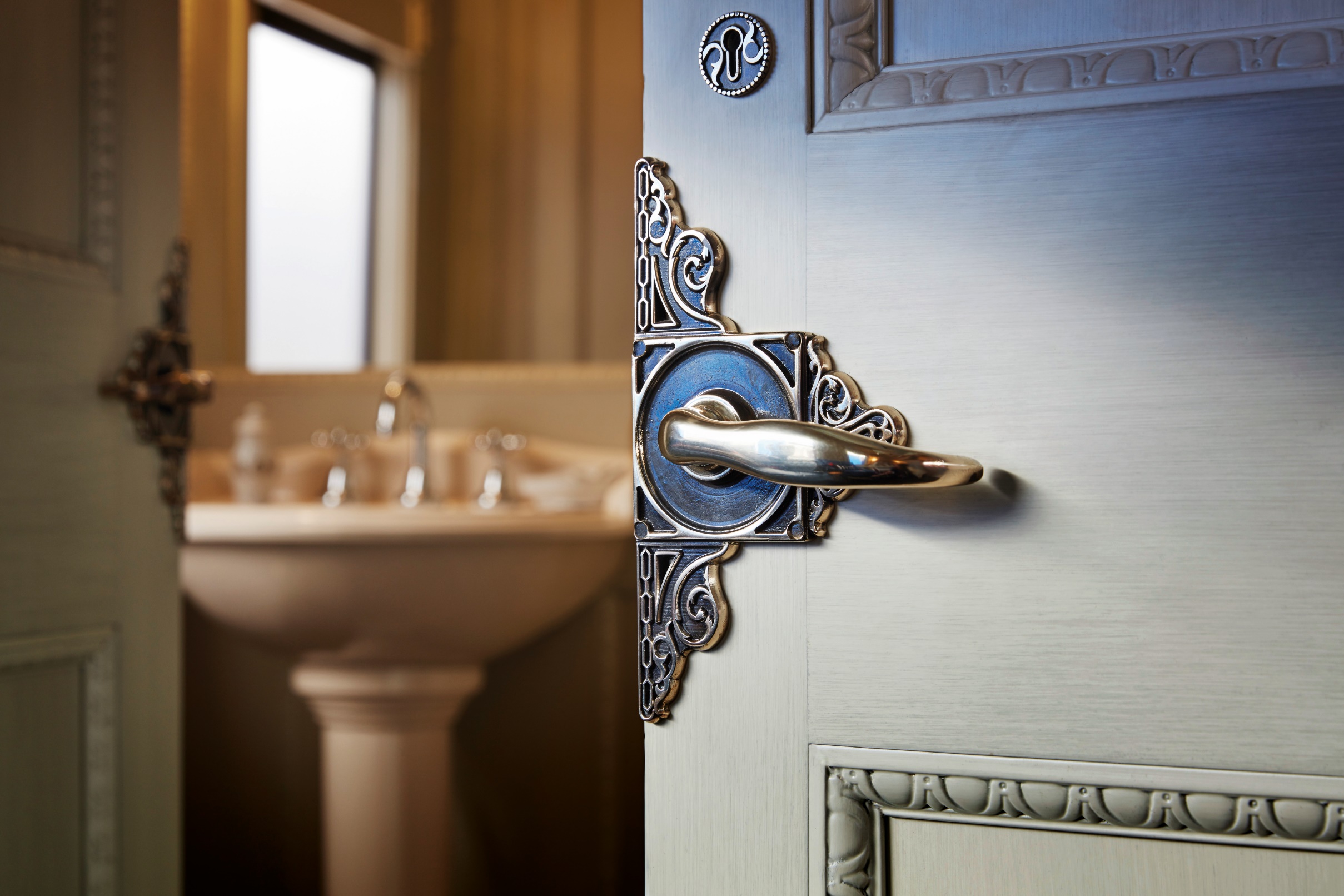 Bathroom.
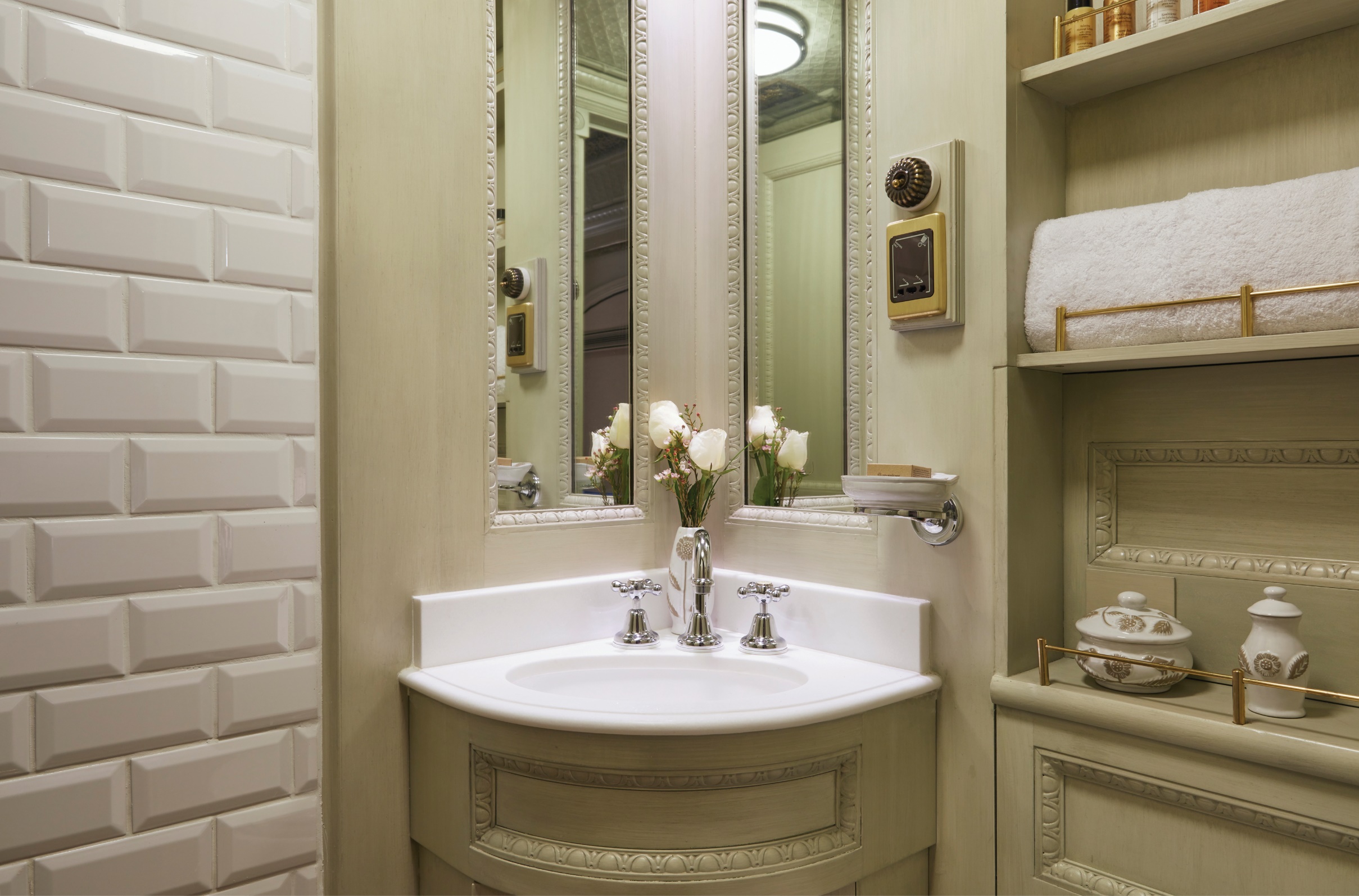 Bathroom.
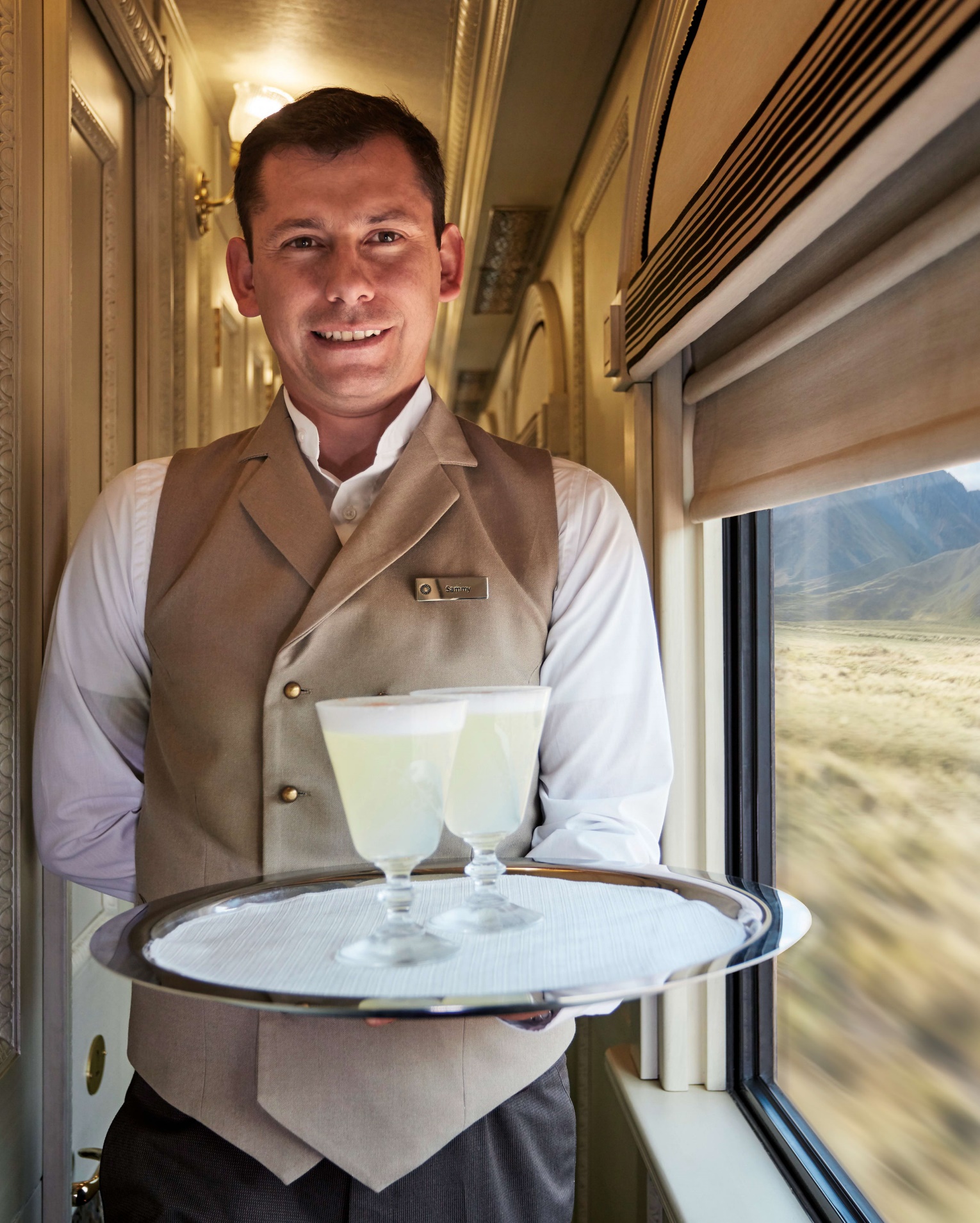 LET OUR WORK SPEAK FOR US
info@metropolitan-touring.com.pe

www.metropolitan-touring.com.pe
/metropolitantouringperu  @metropolitantouringperu